Service-Angebote auf den Internetseiten der Fabrikate Juni 2024
Alfa Romeo
NEU
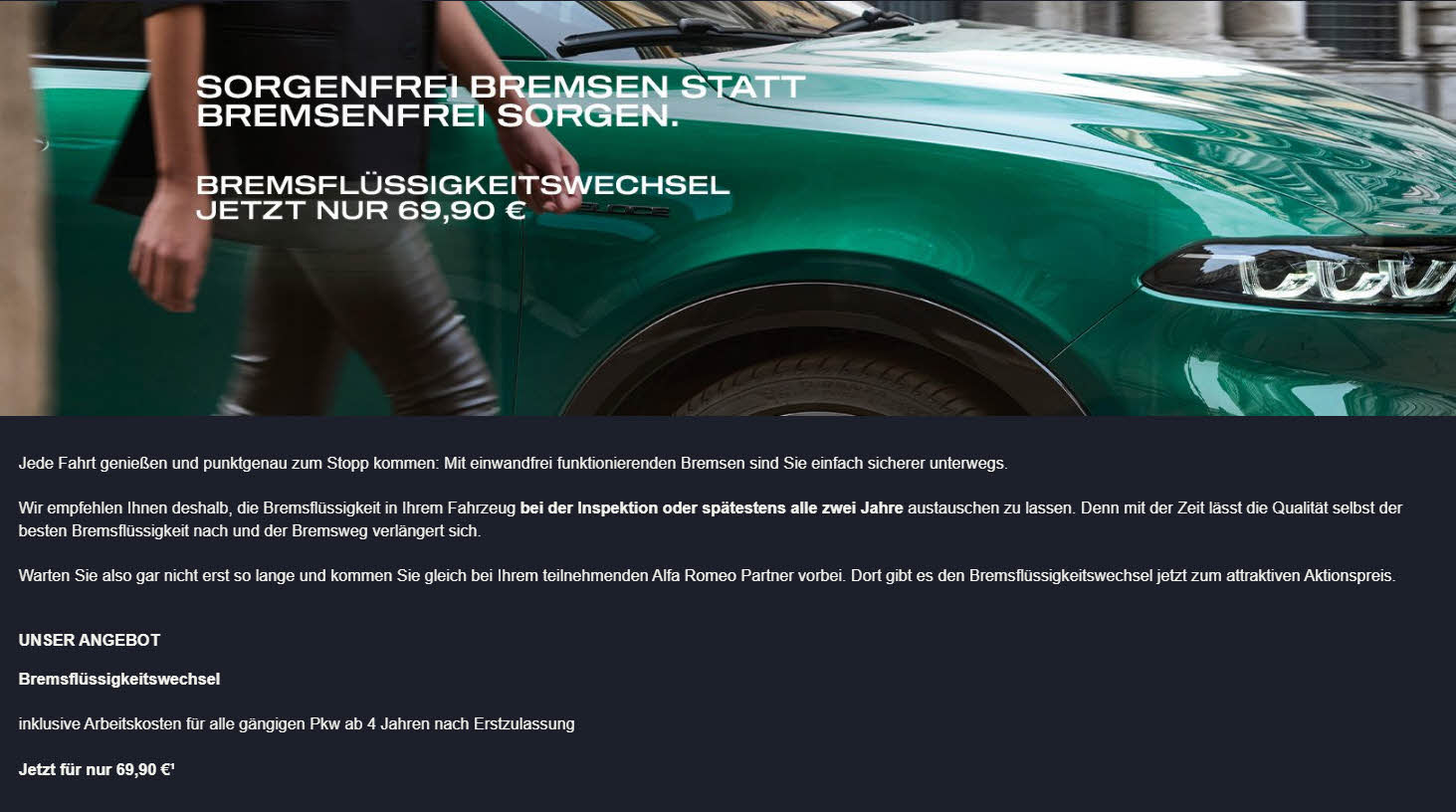 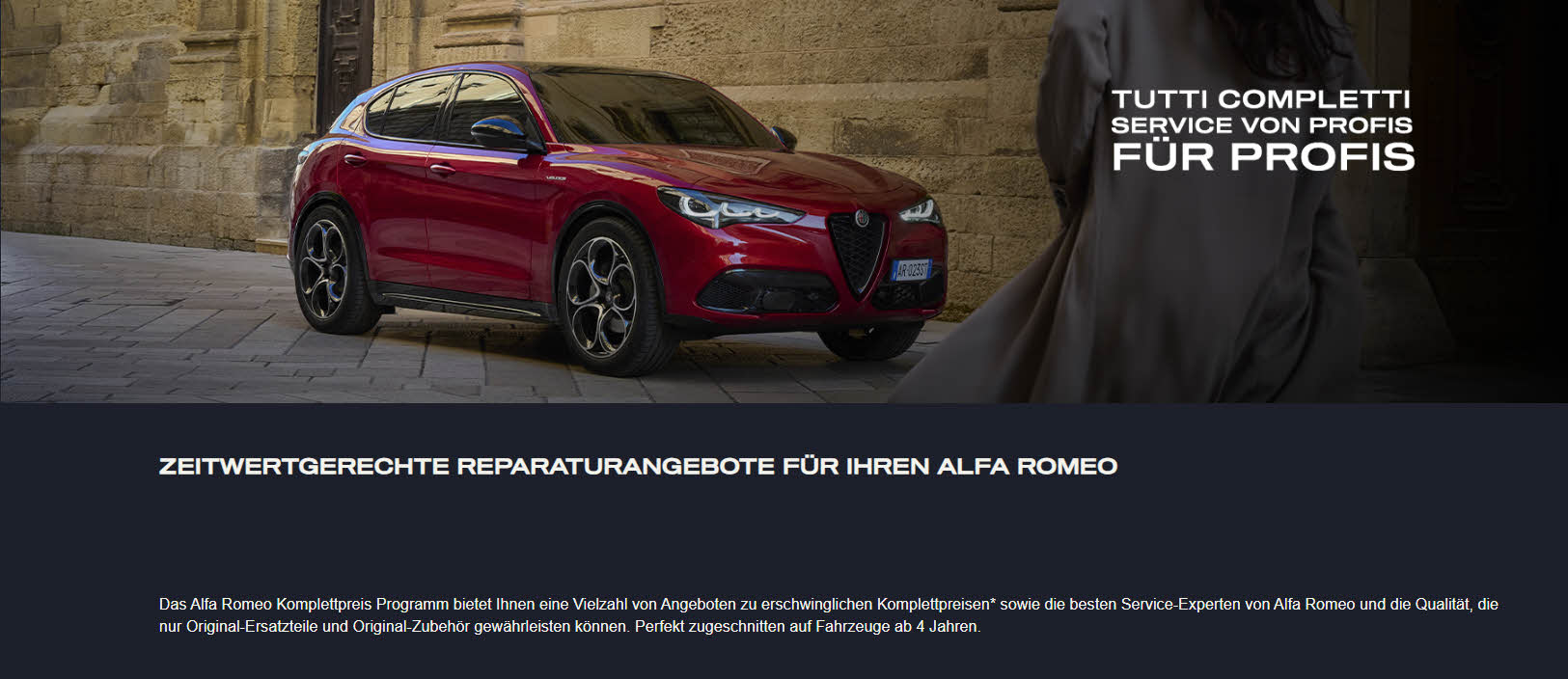 Audi
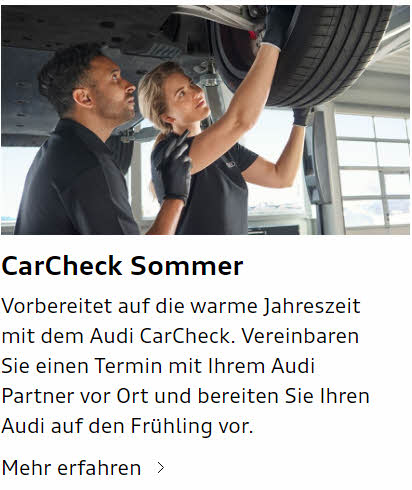 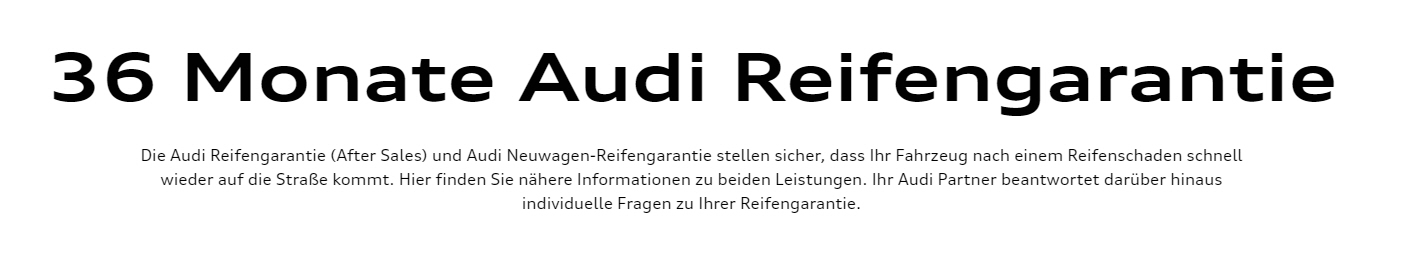 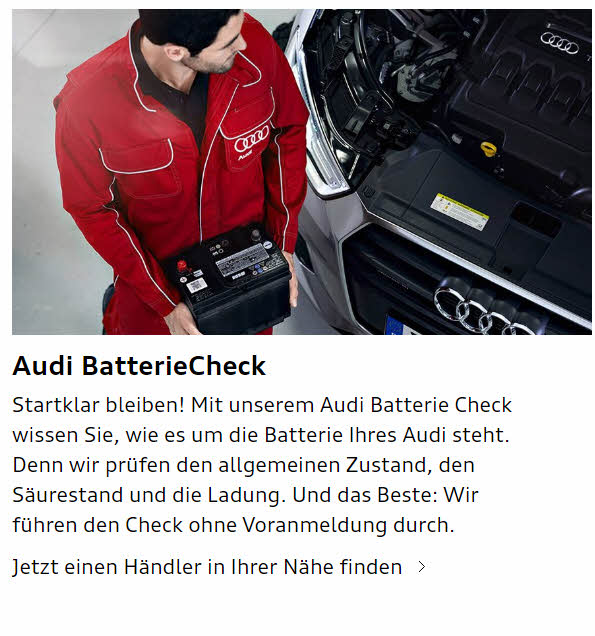 BMW
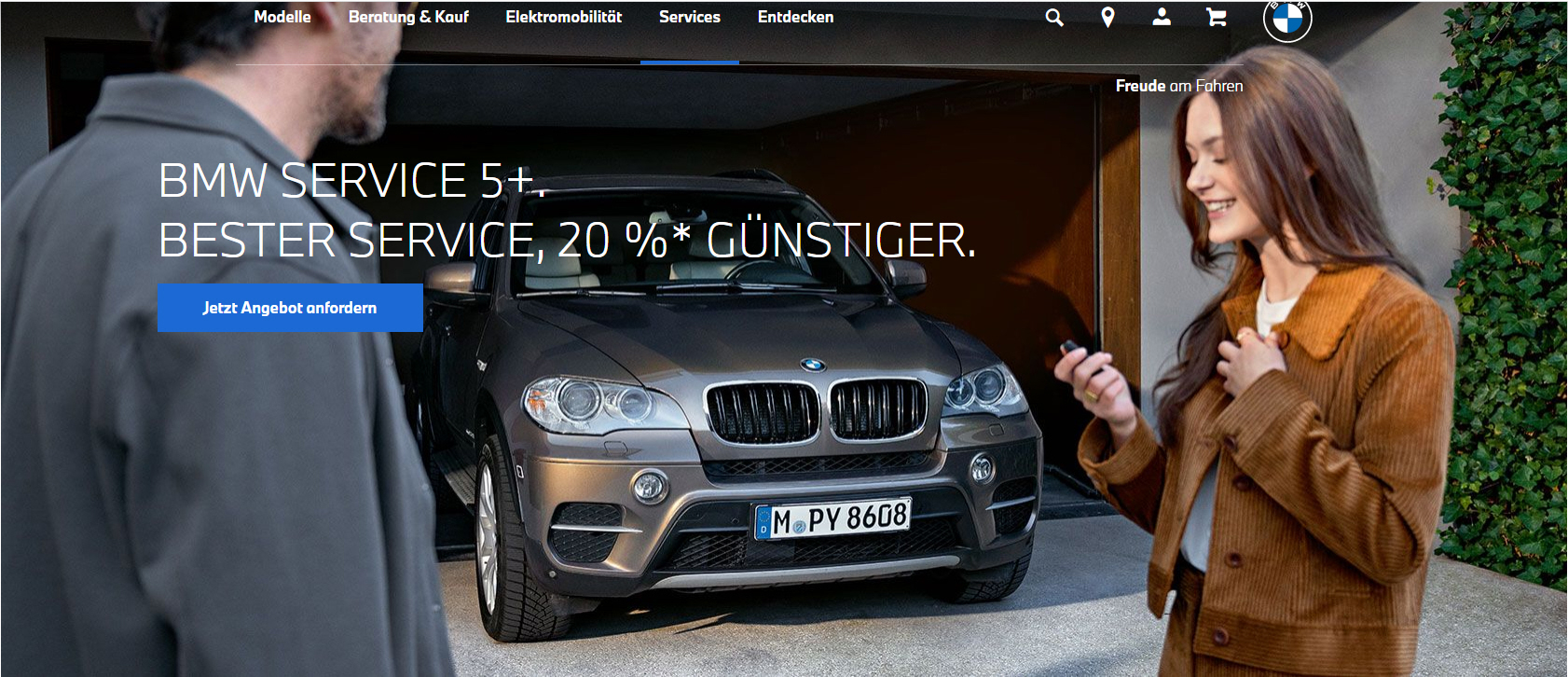 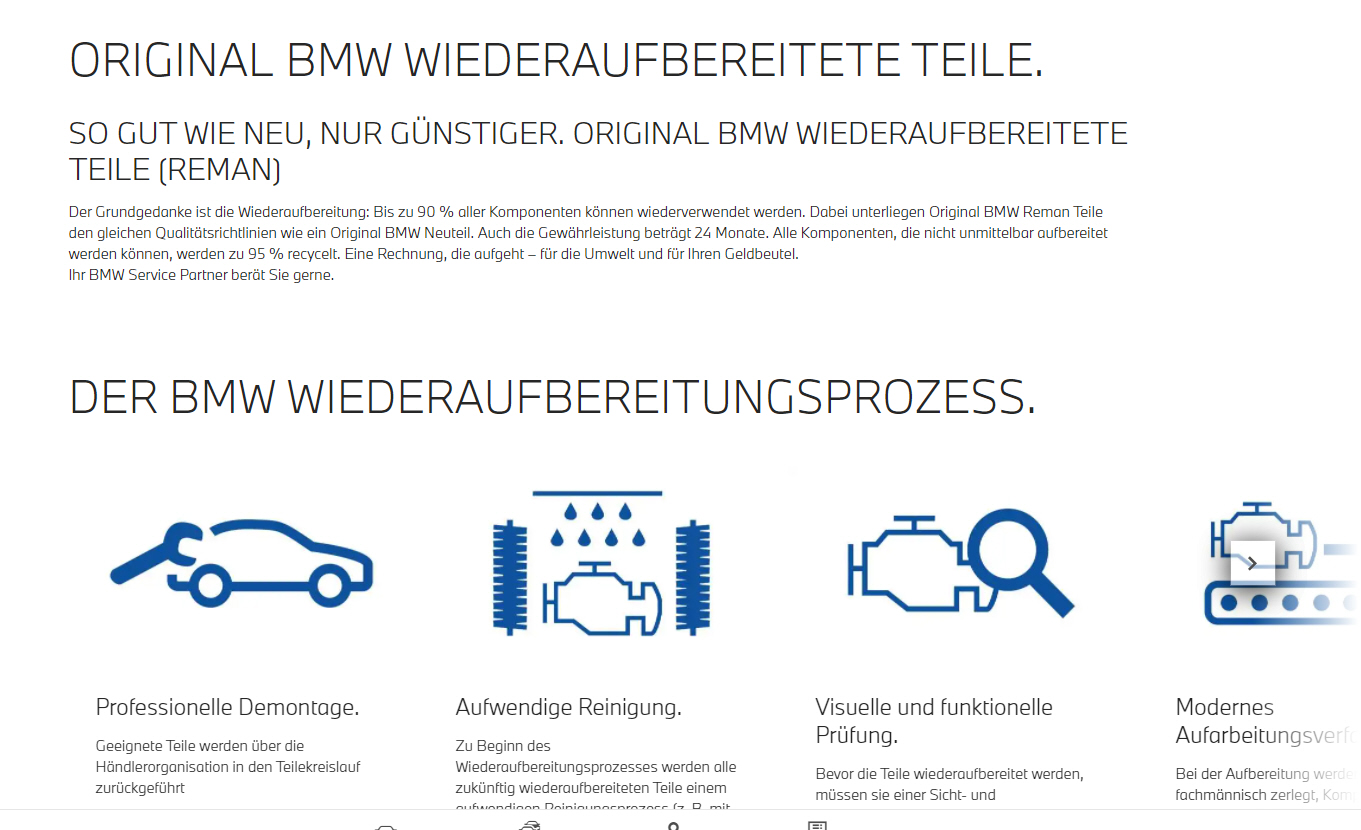 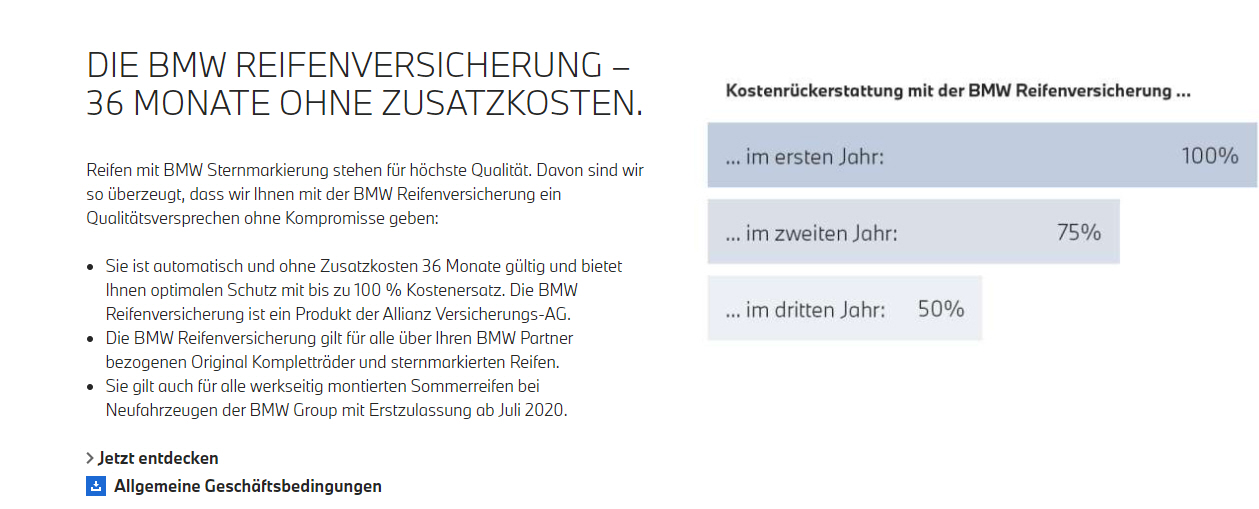 Citroën
NEU
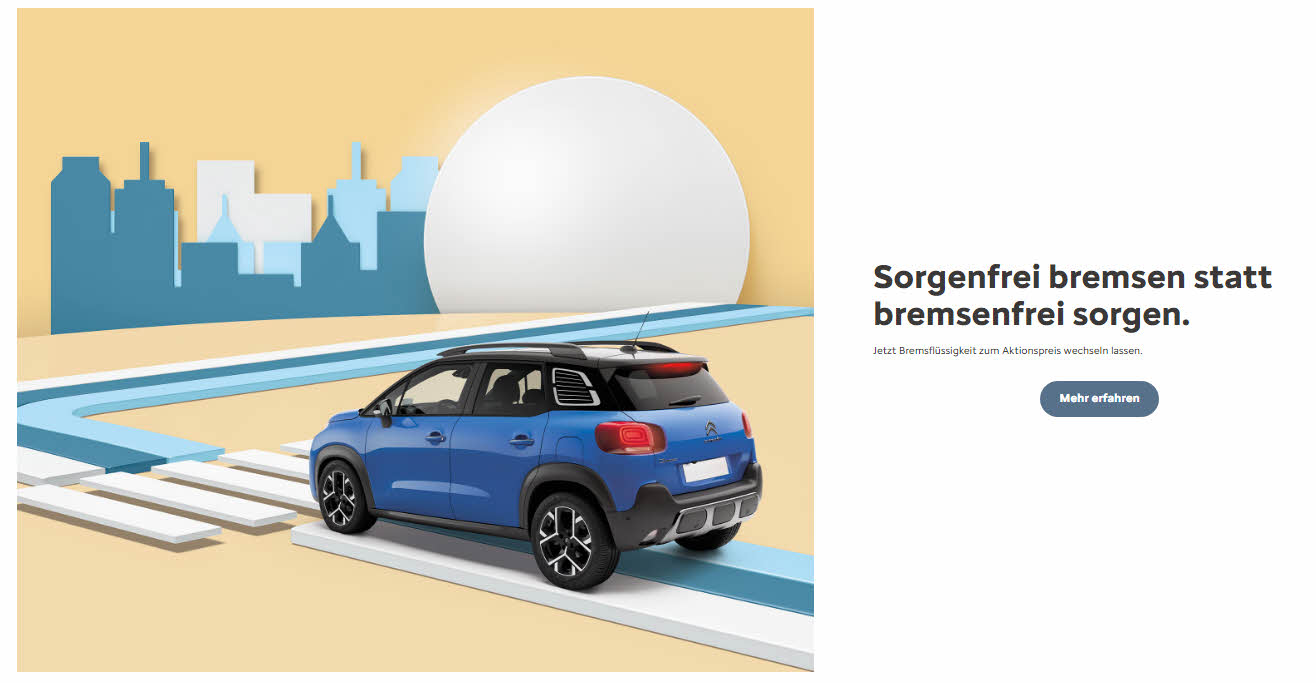 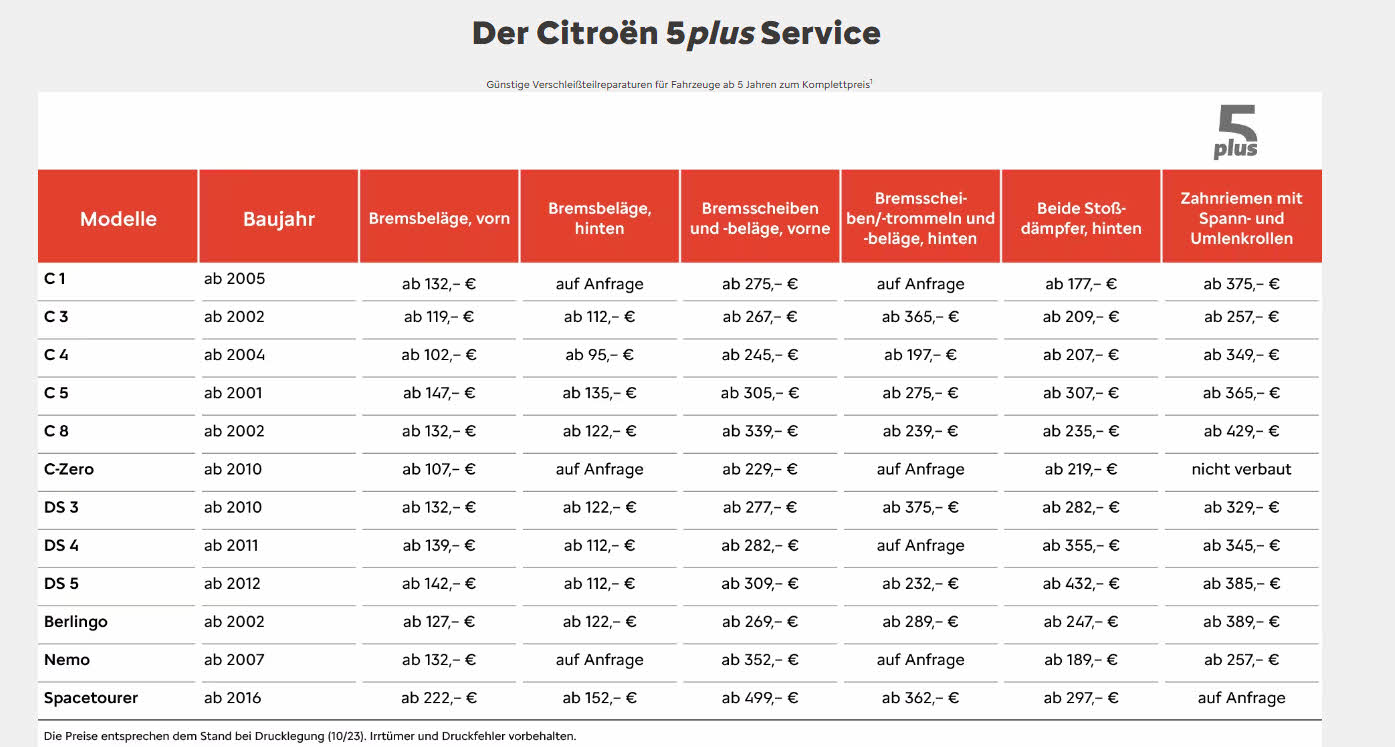 Dacia
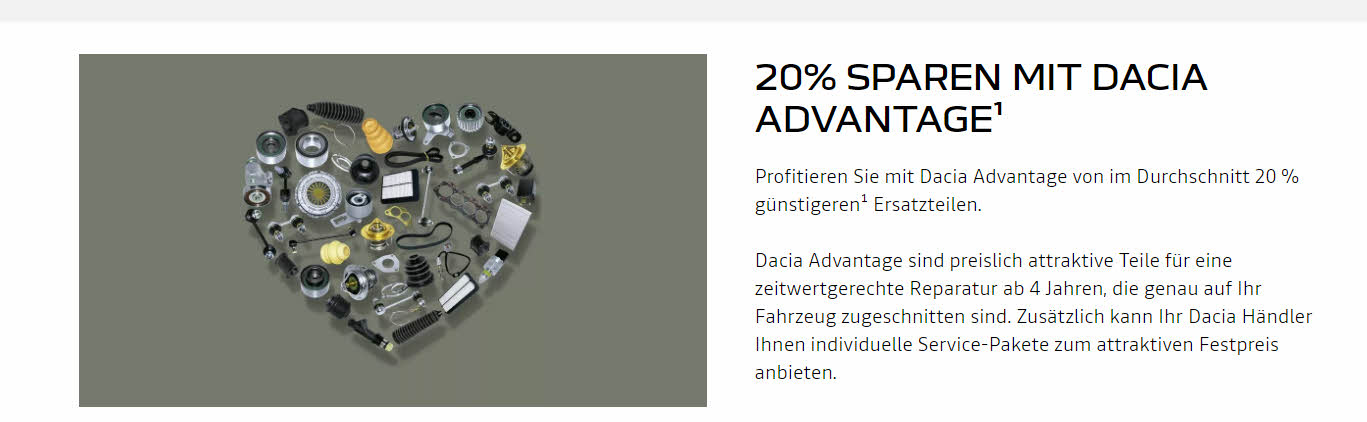 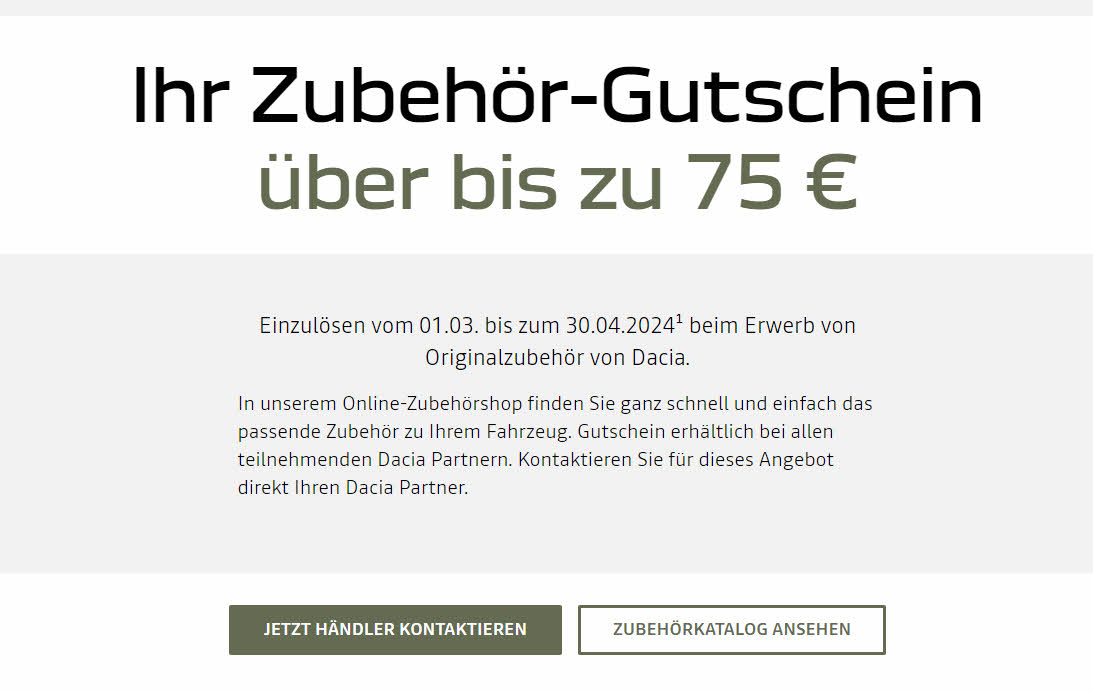 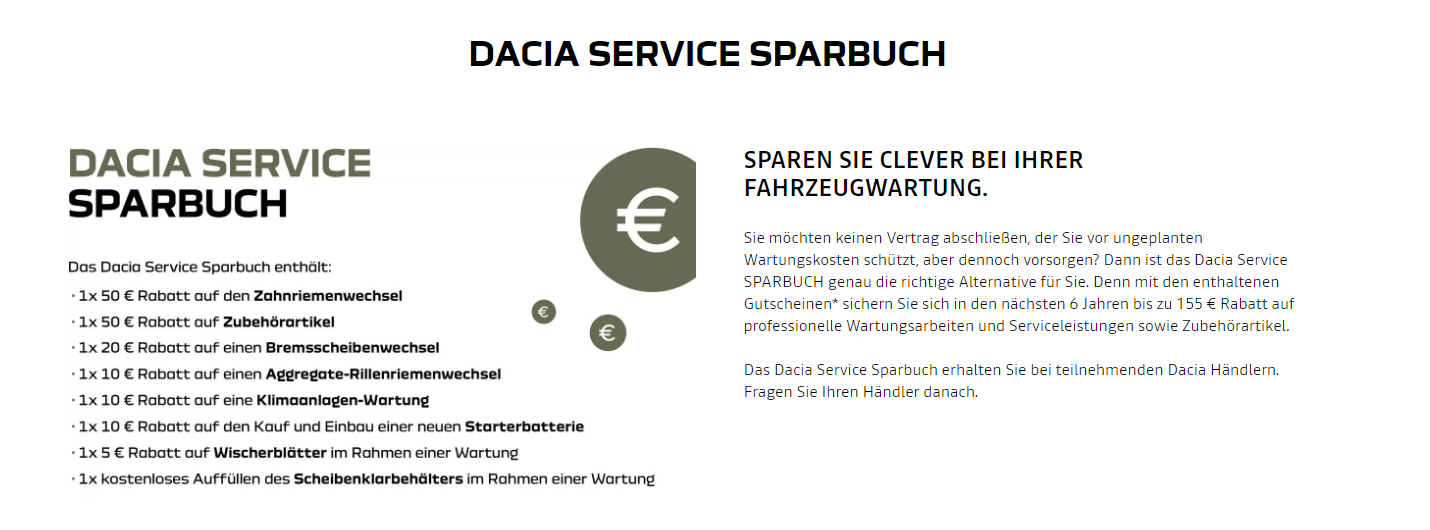 DS
NEU
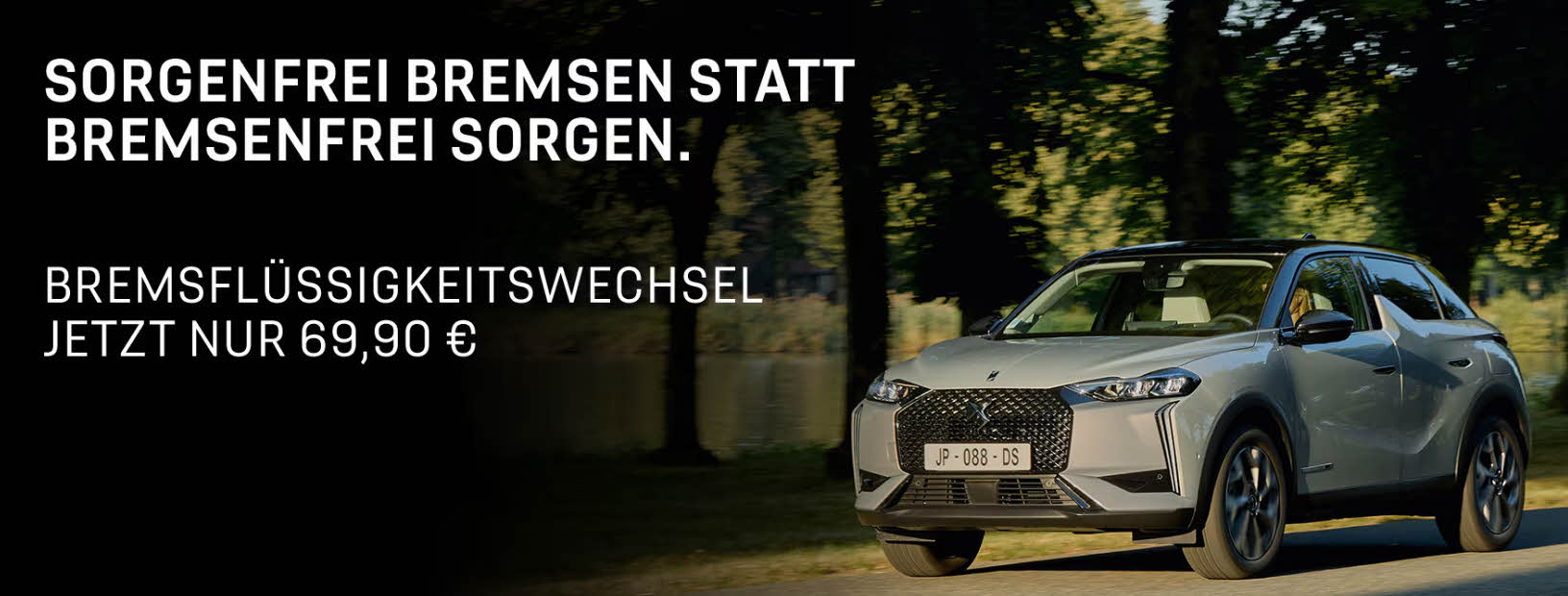 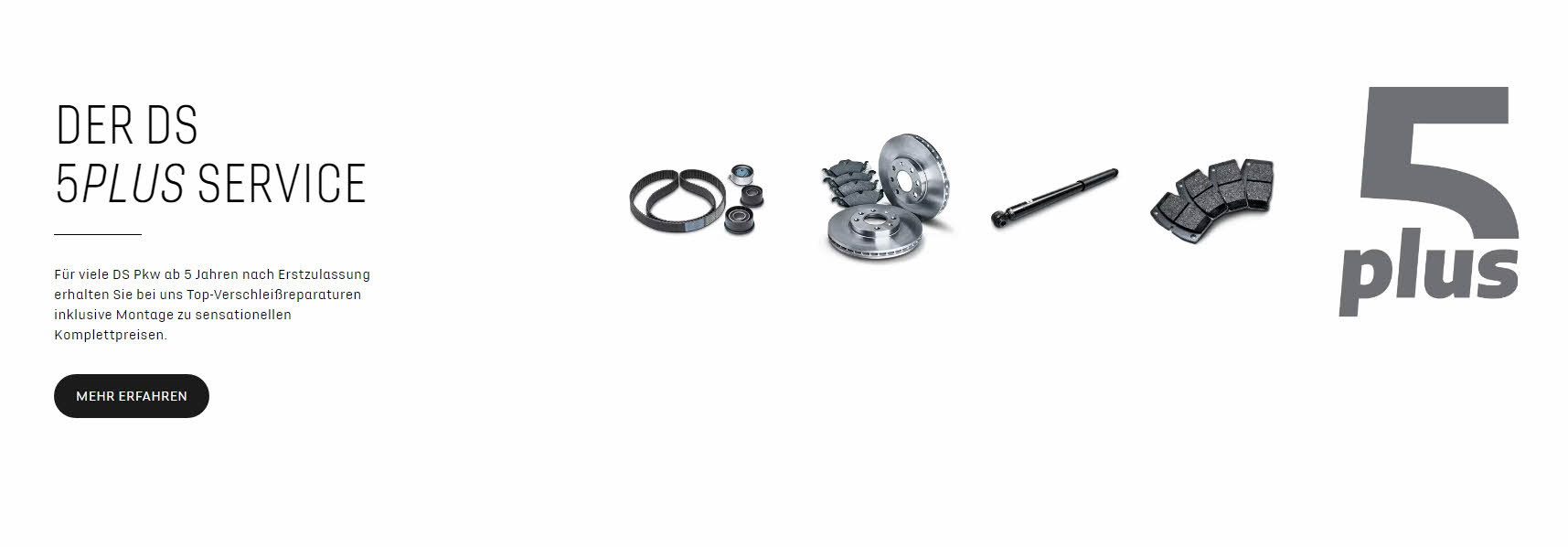 Fiat
NEU
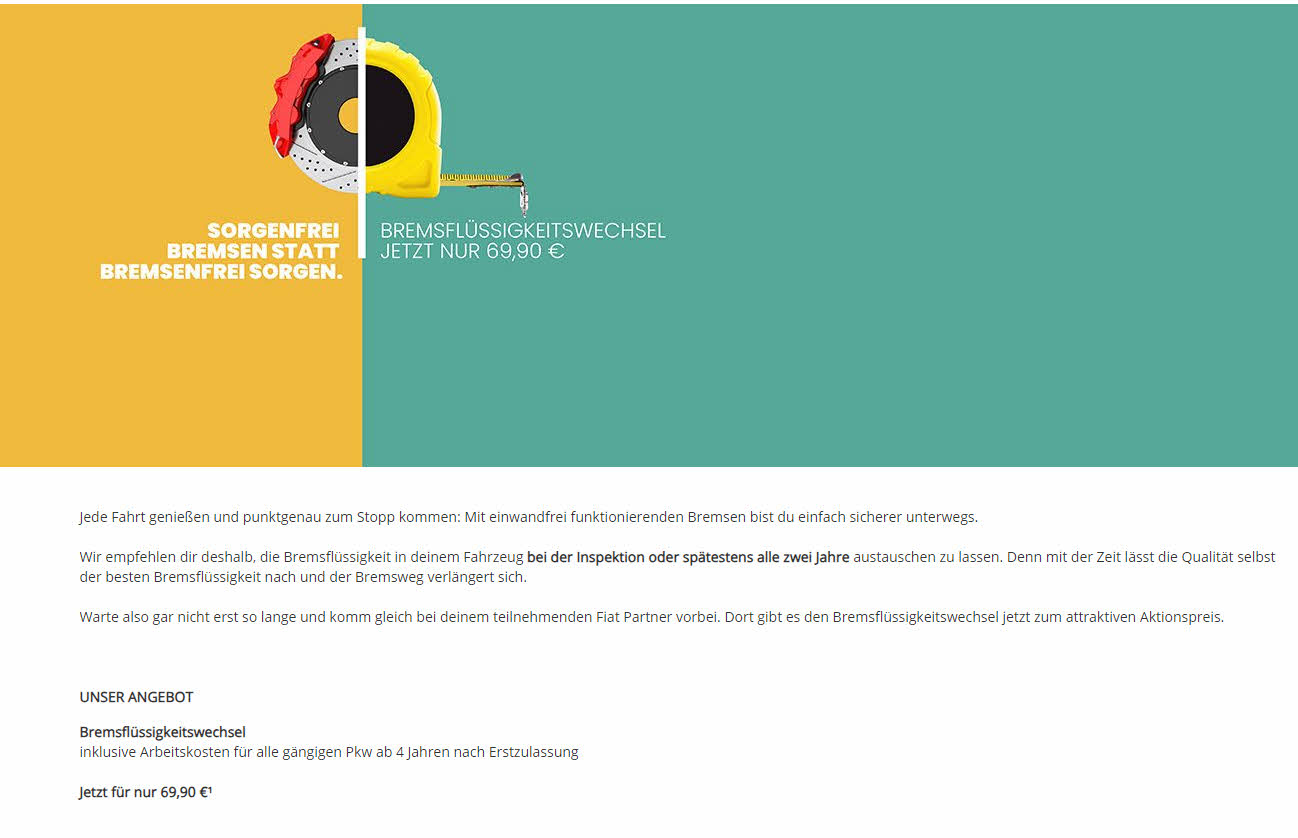 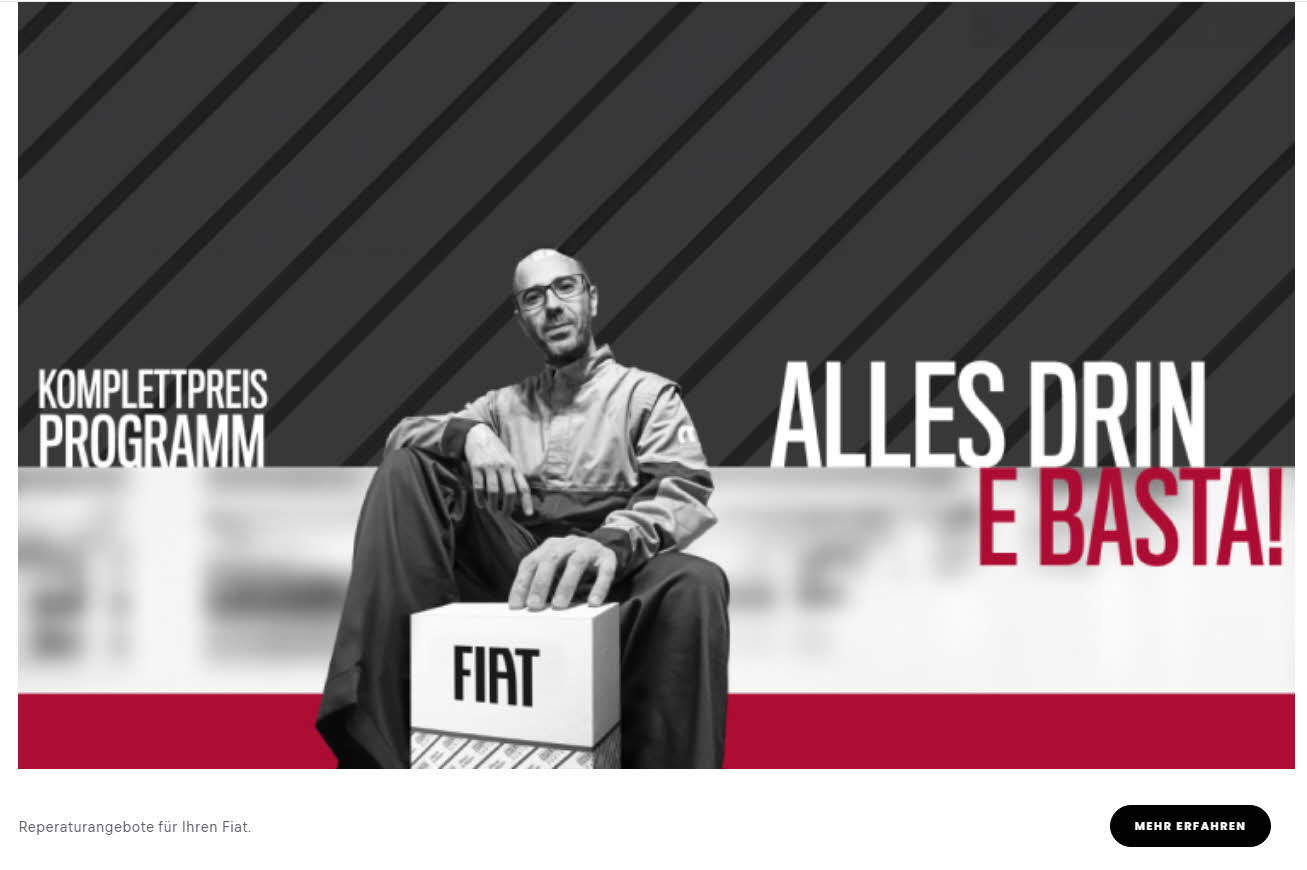 Ford
NEU
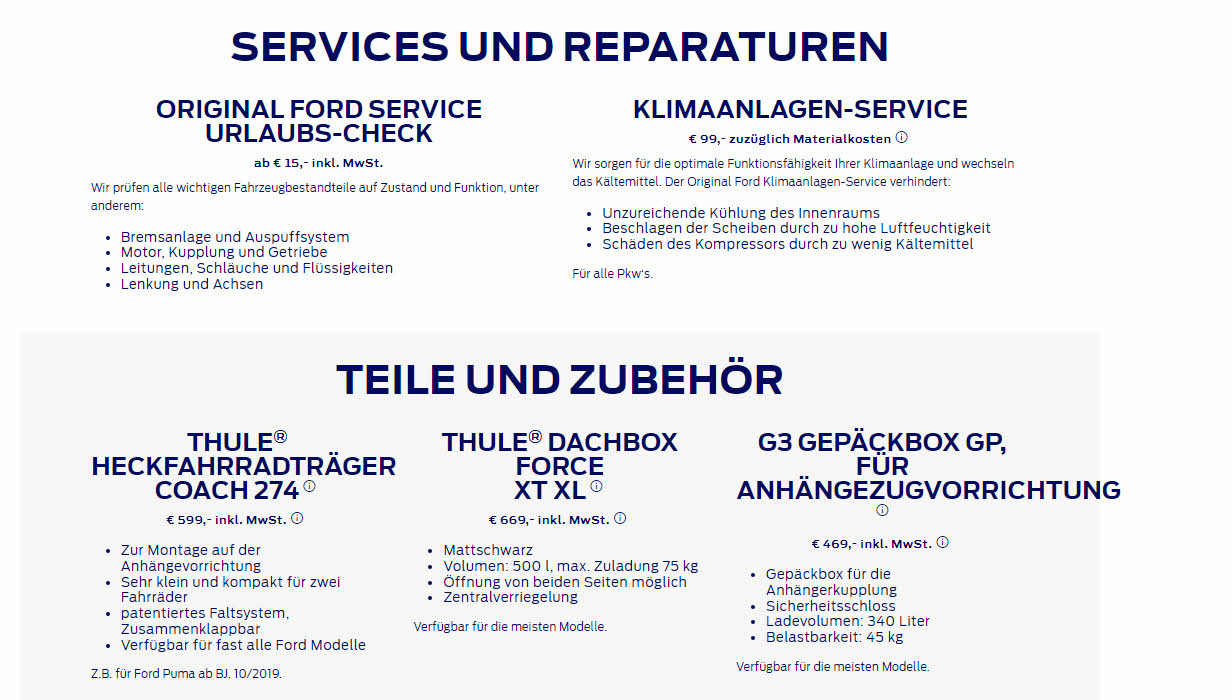 NEU
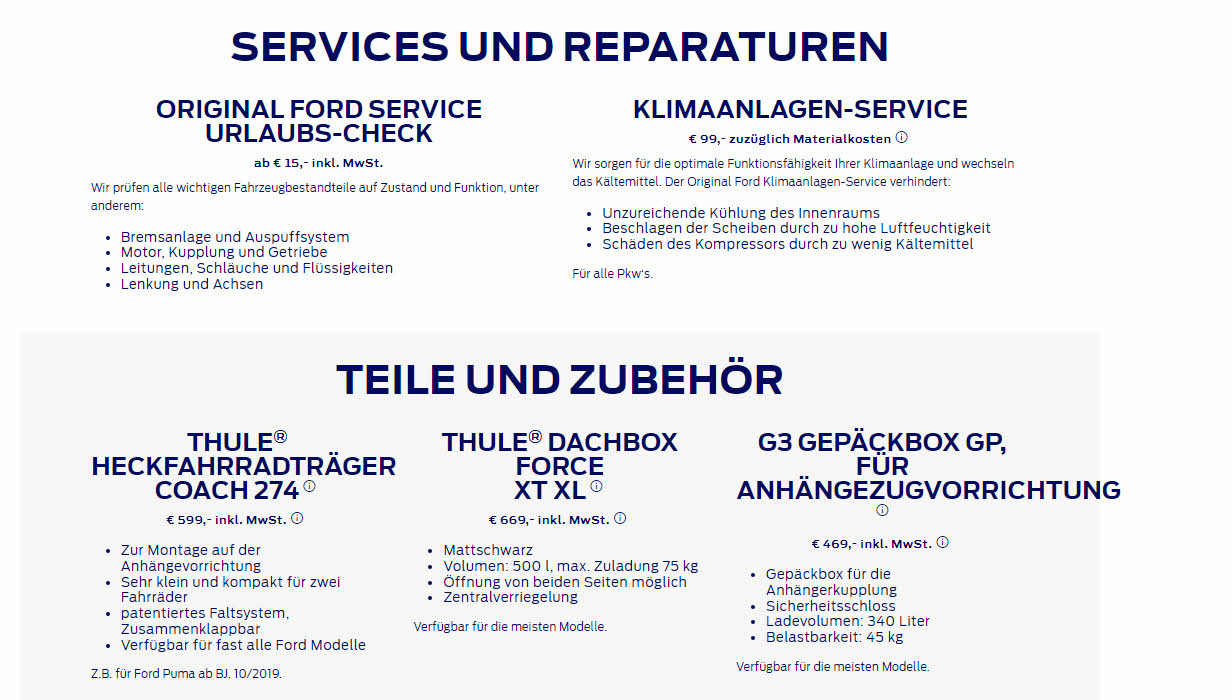 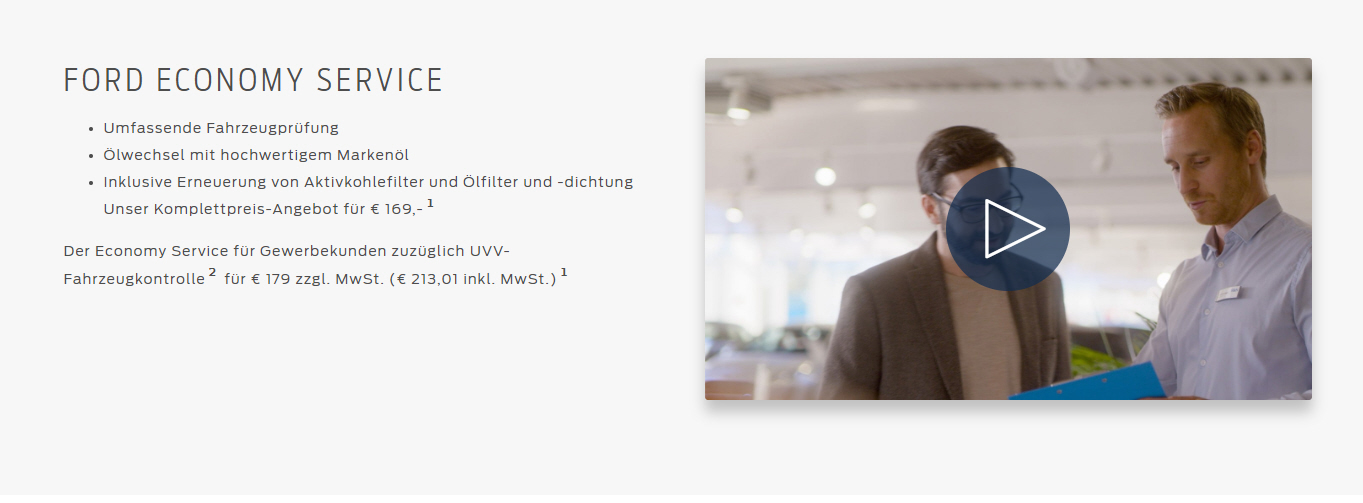 Hyundai
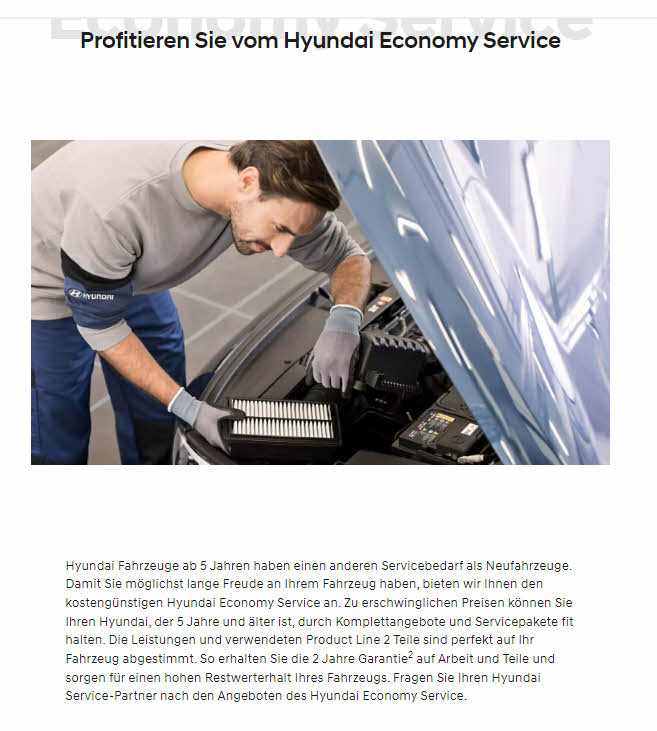 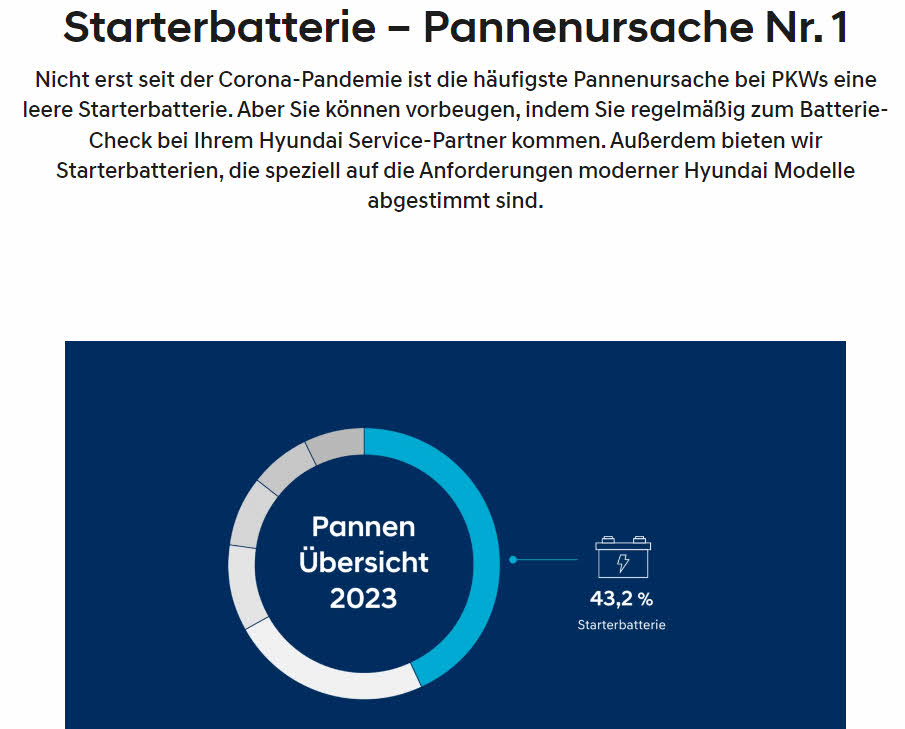 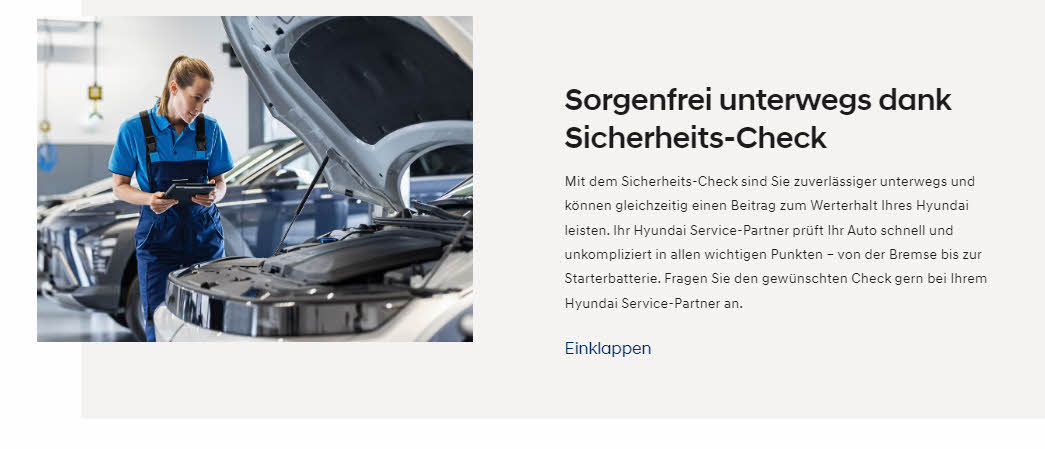 Jaguar
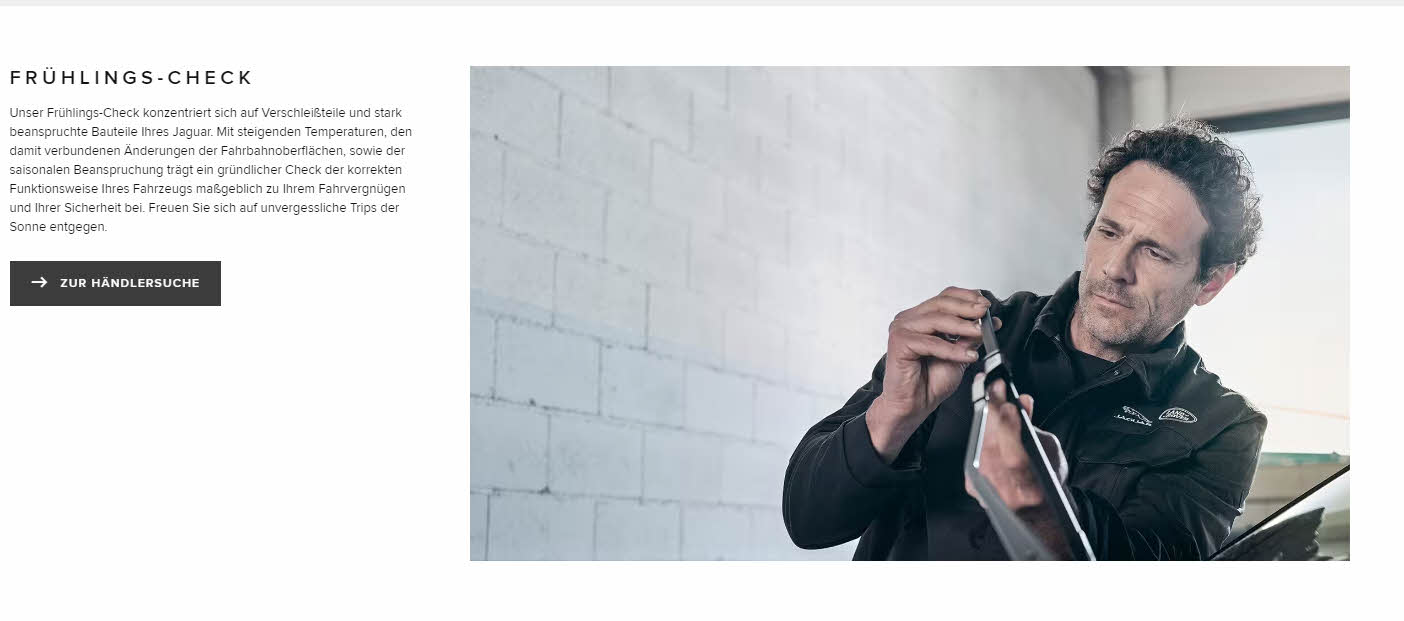 Jeep
NEU
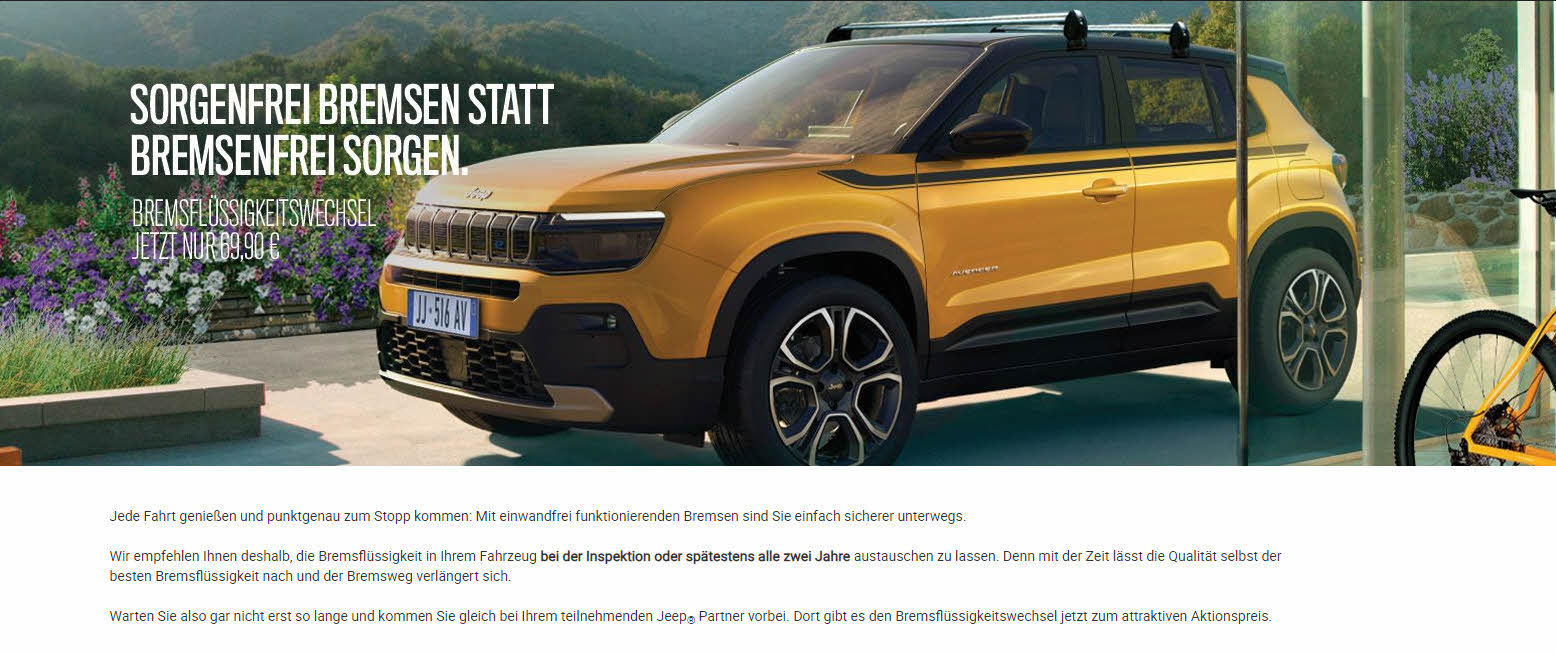 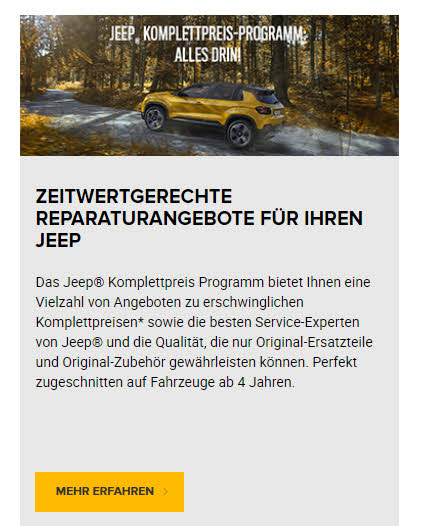 Kia
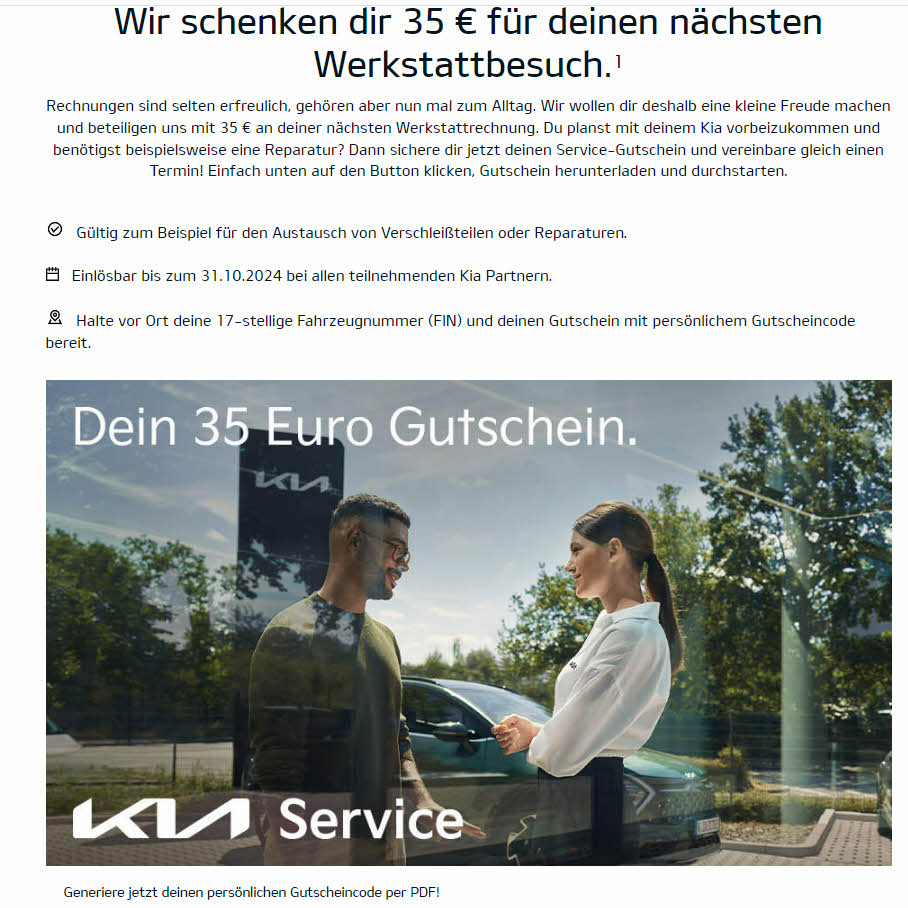 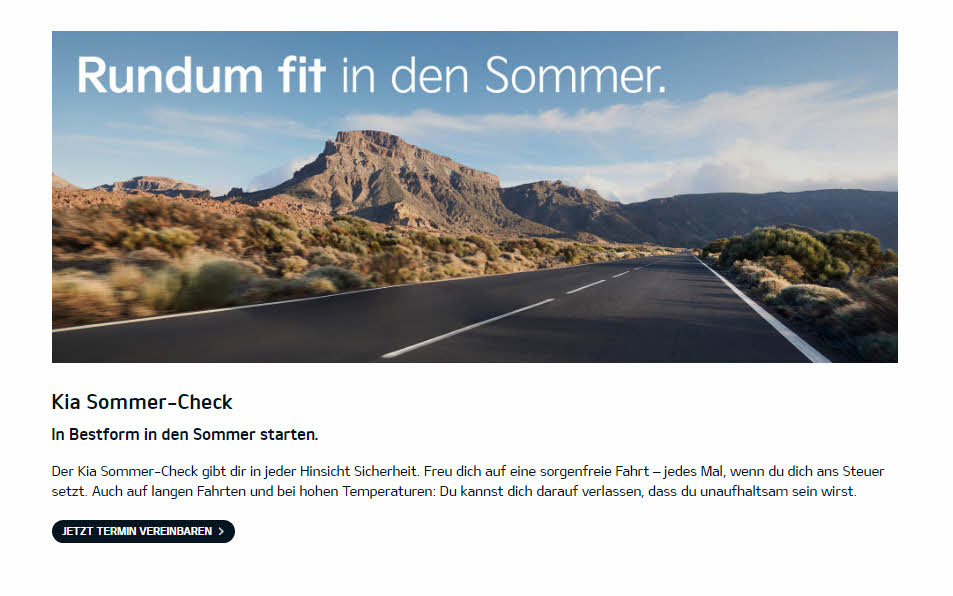 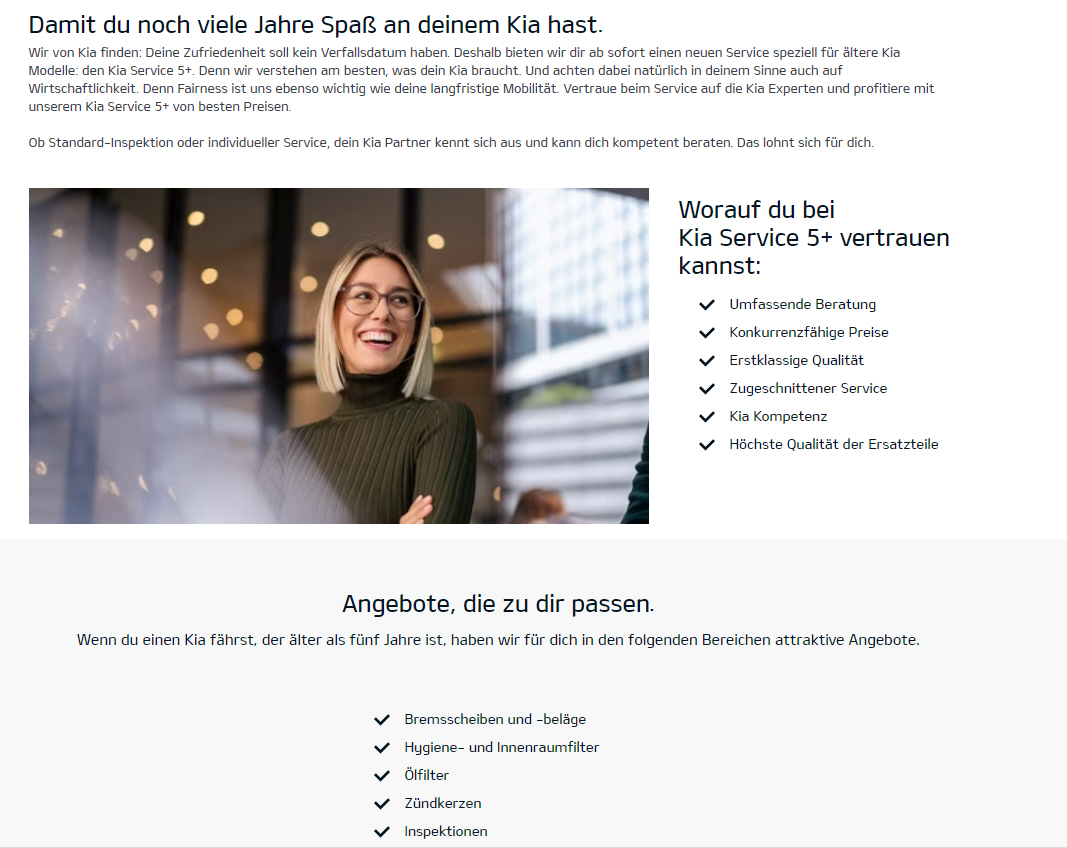 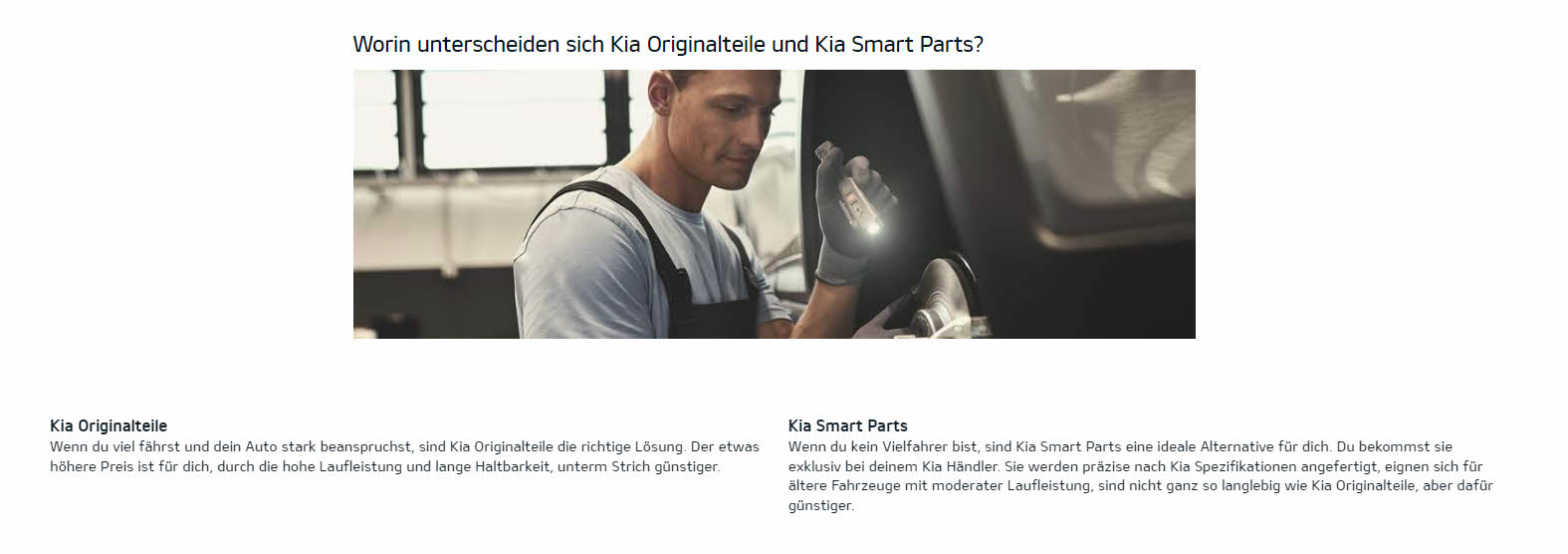 Mercedes
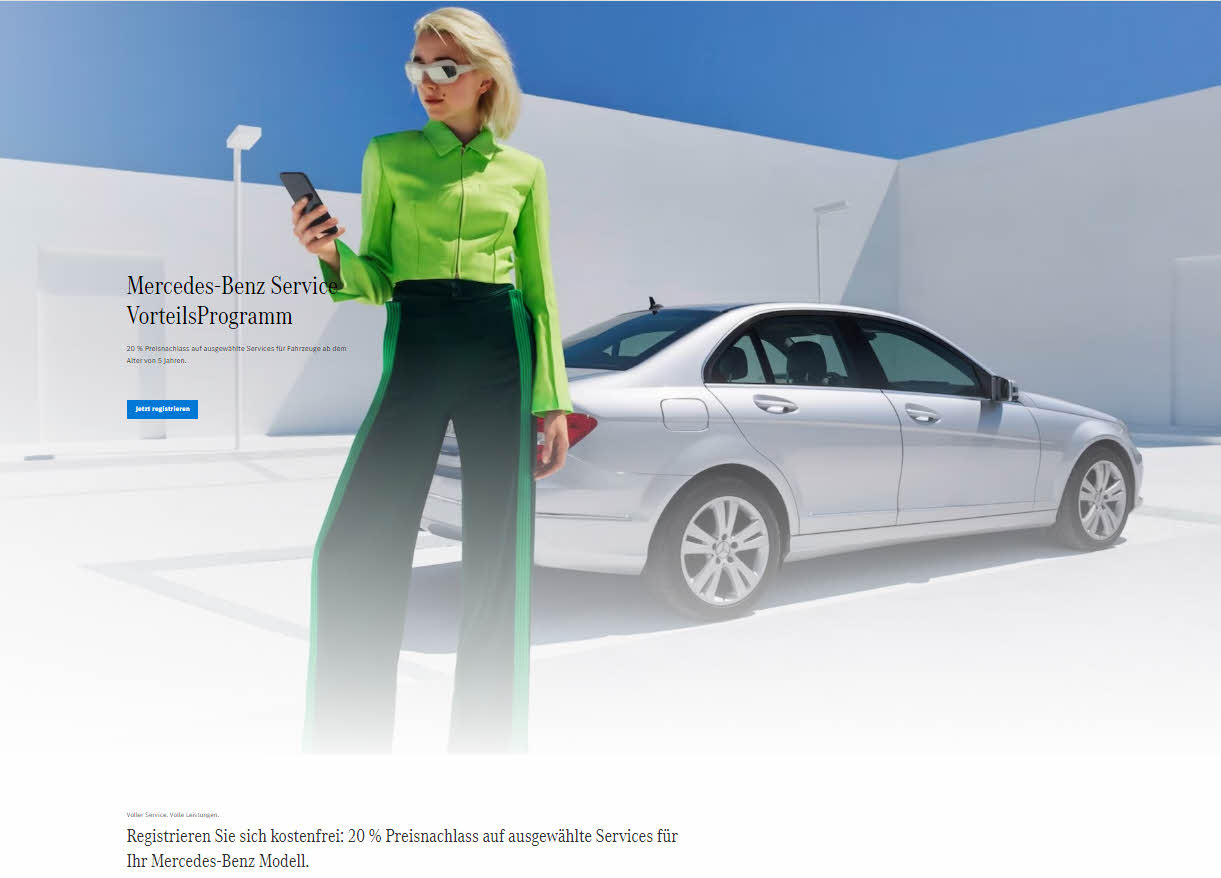 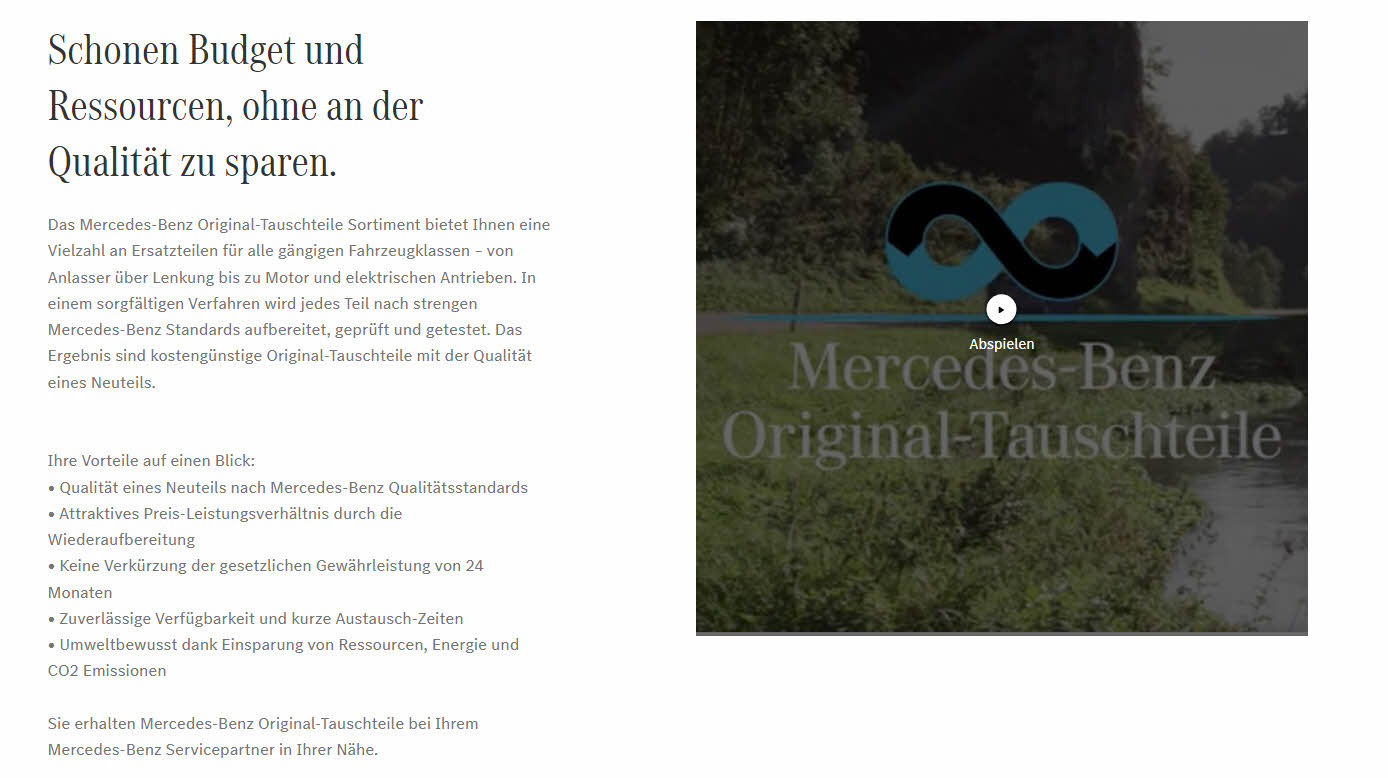 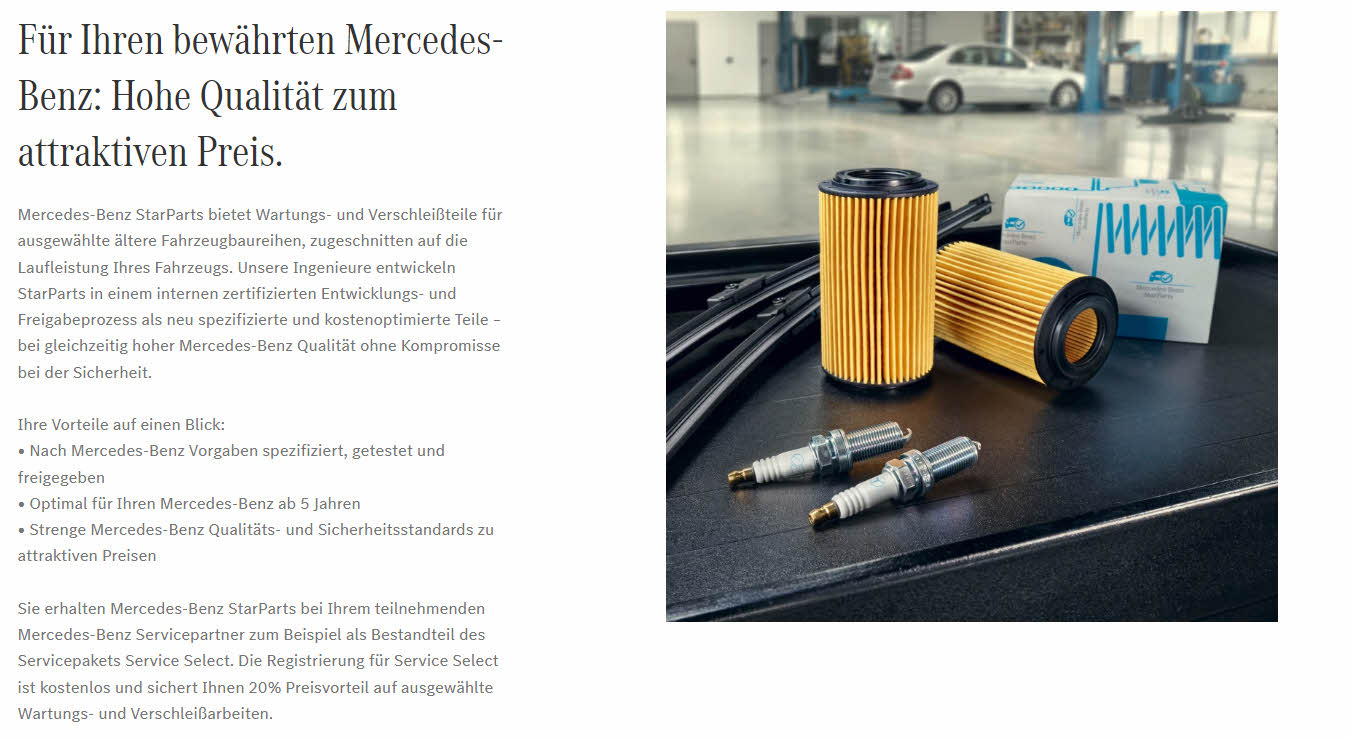 Mini
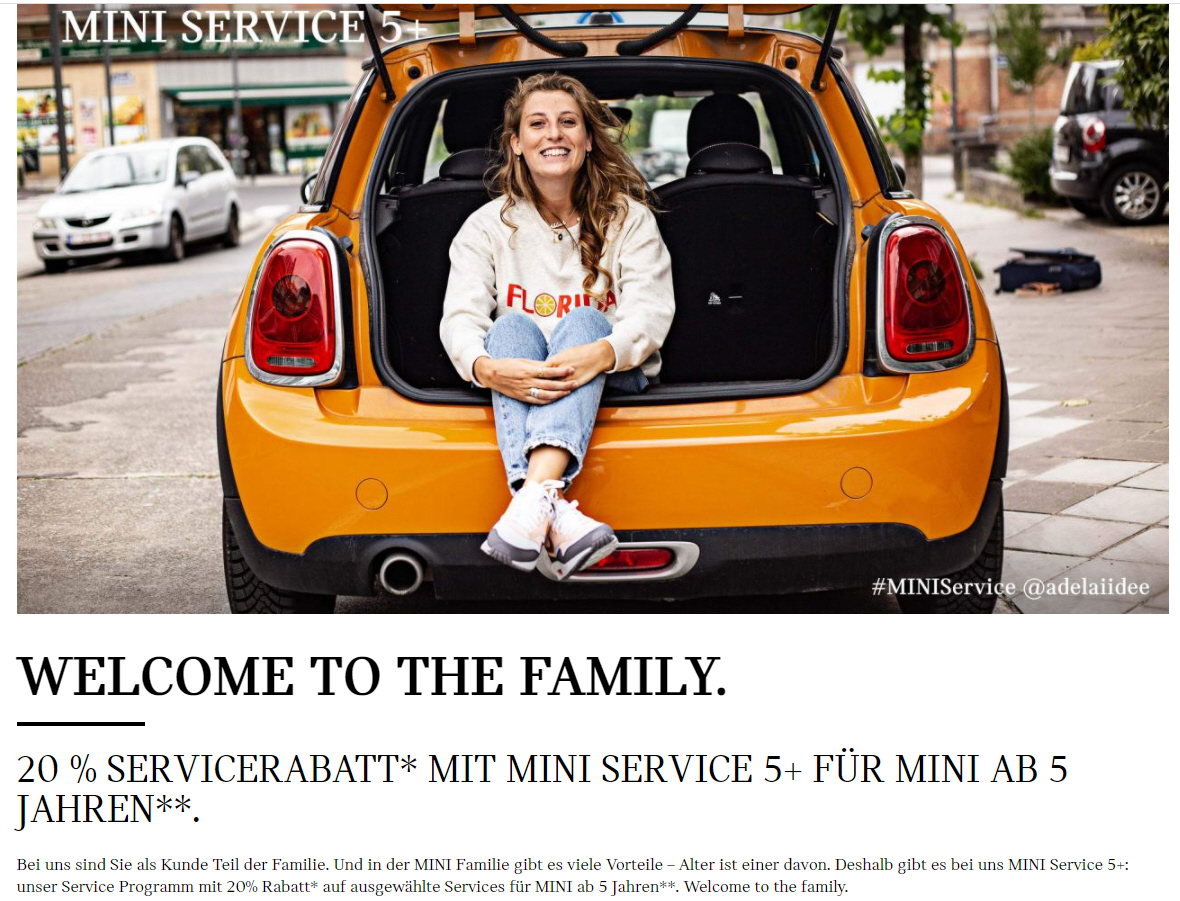 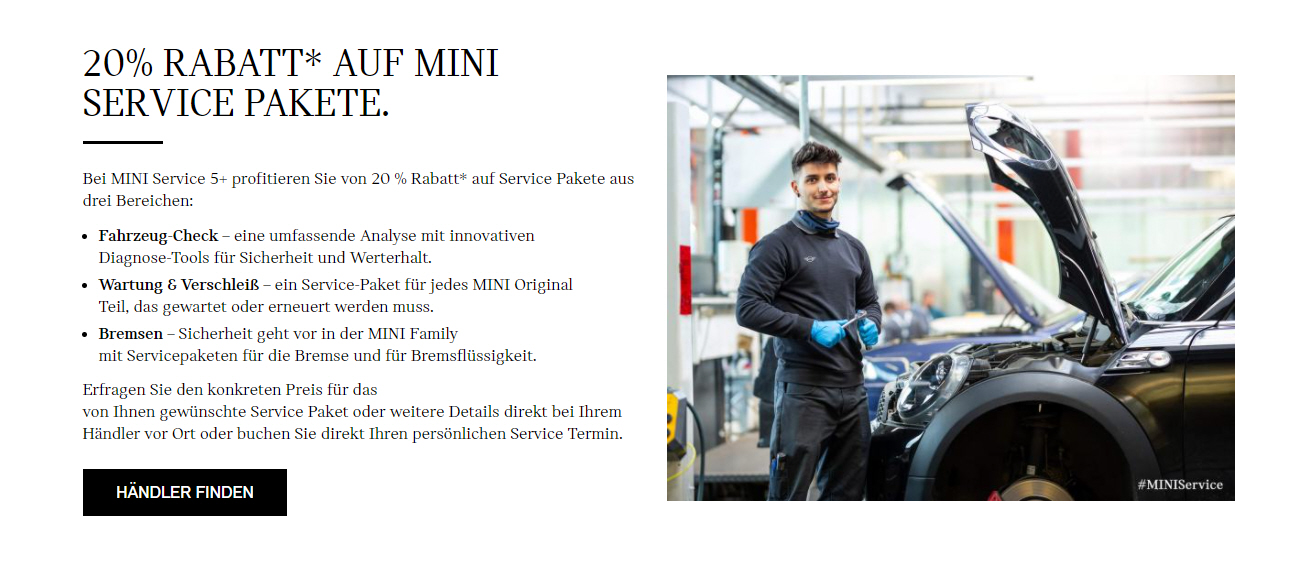 Mitsubishi
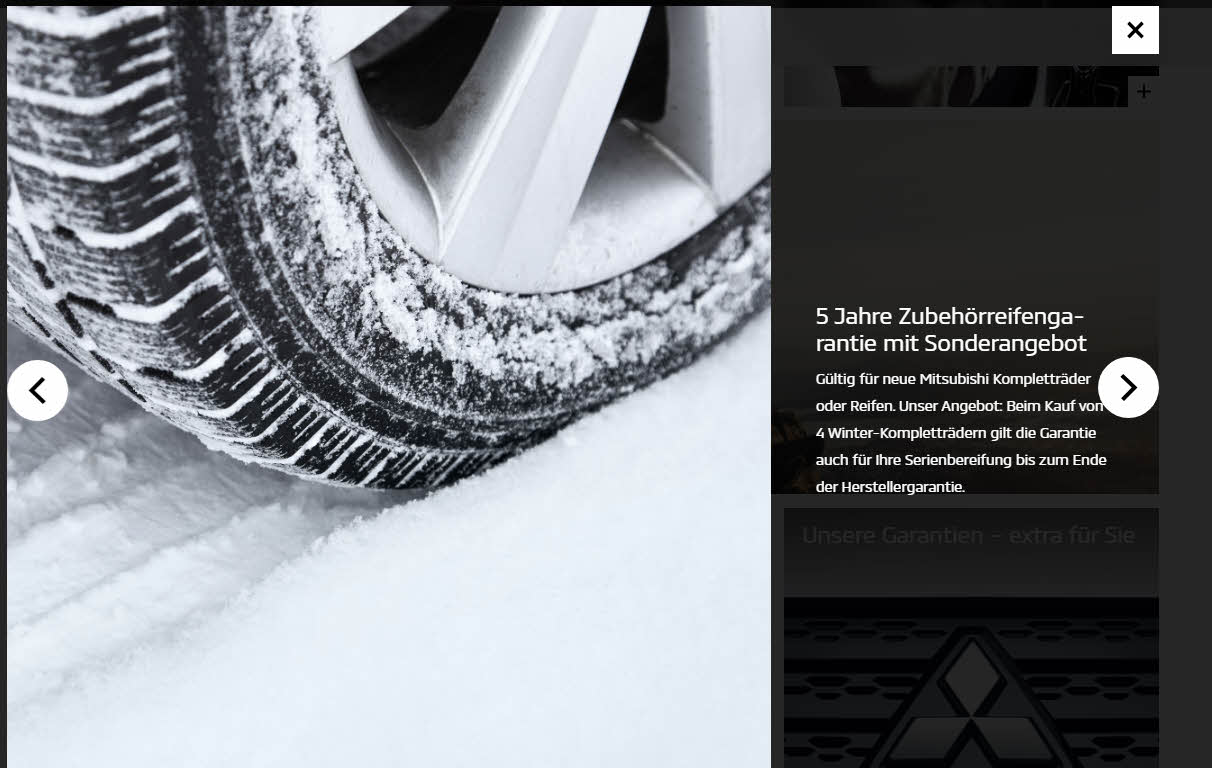 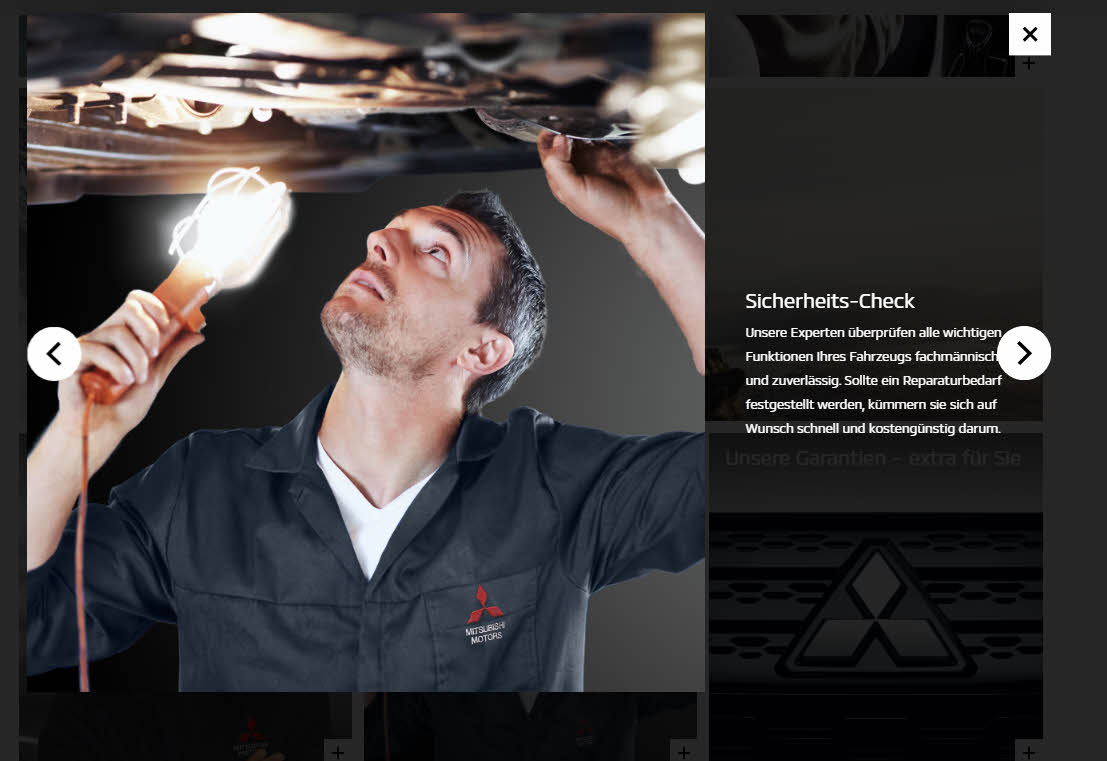 Nissan
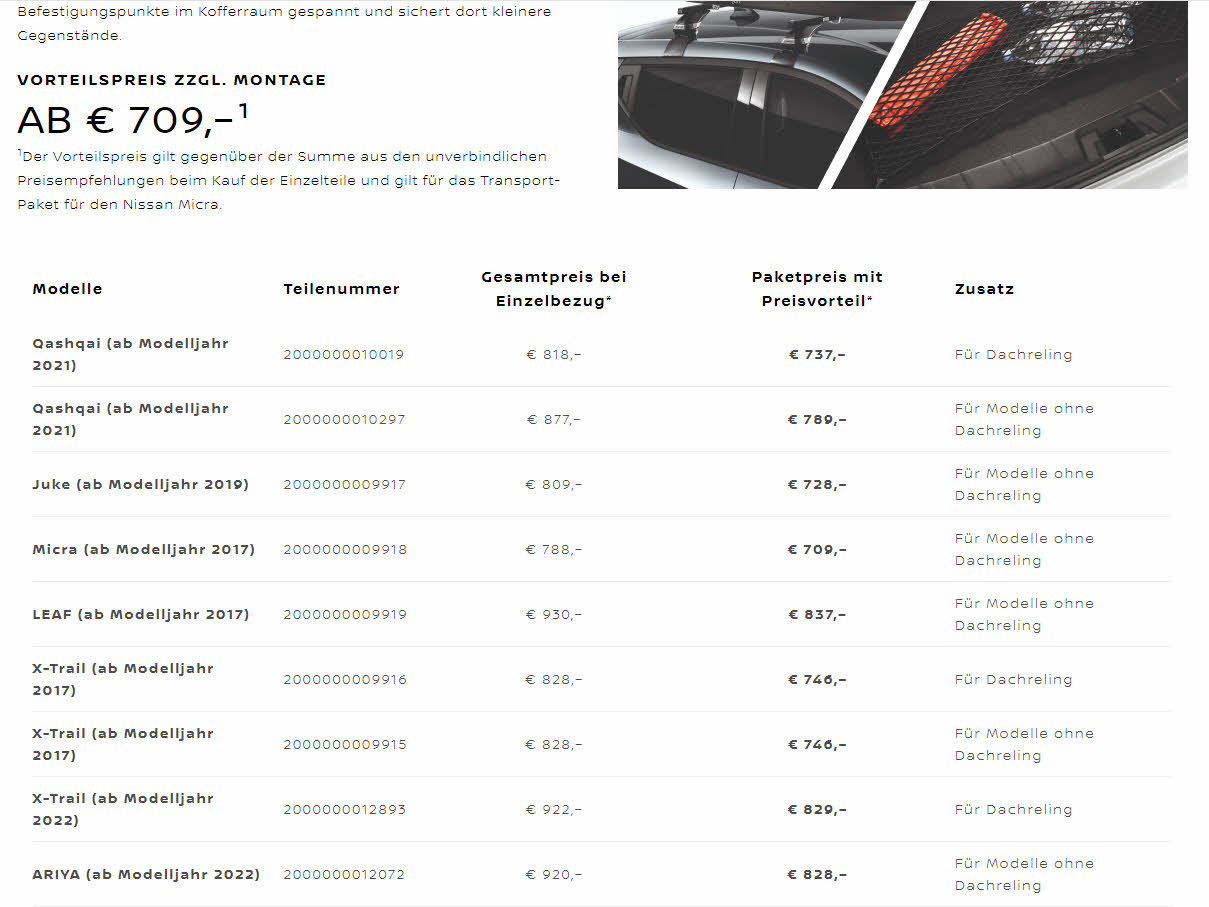 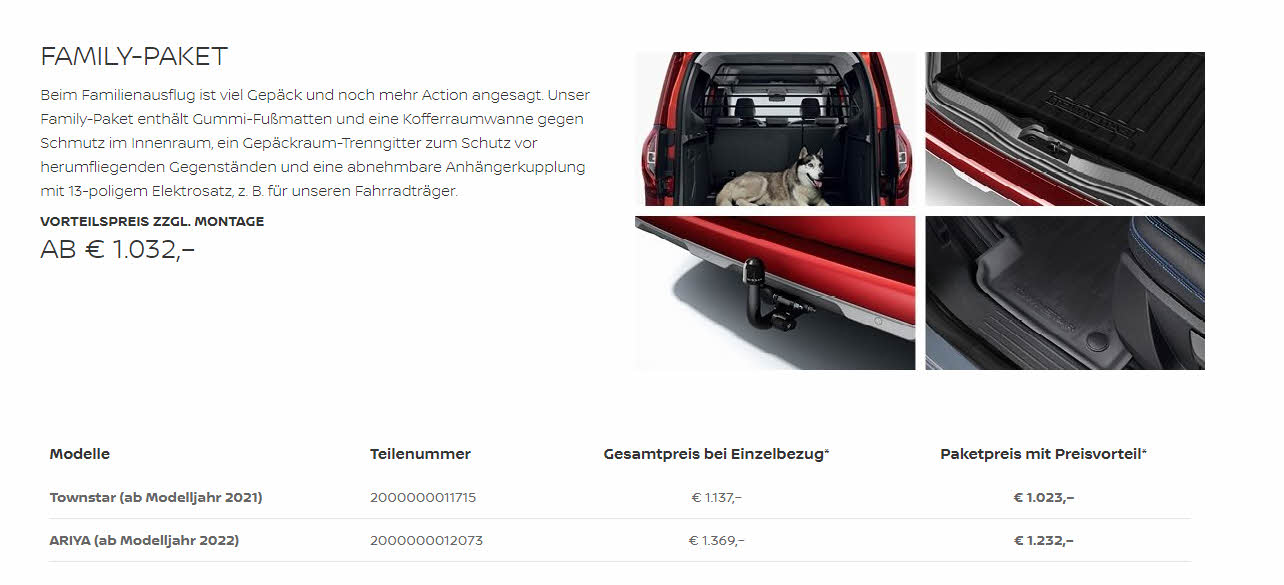 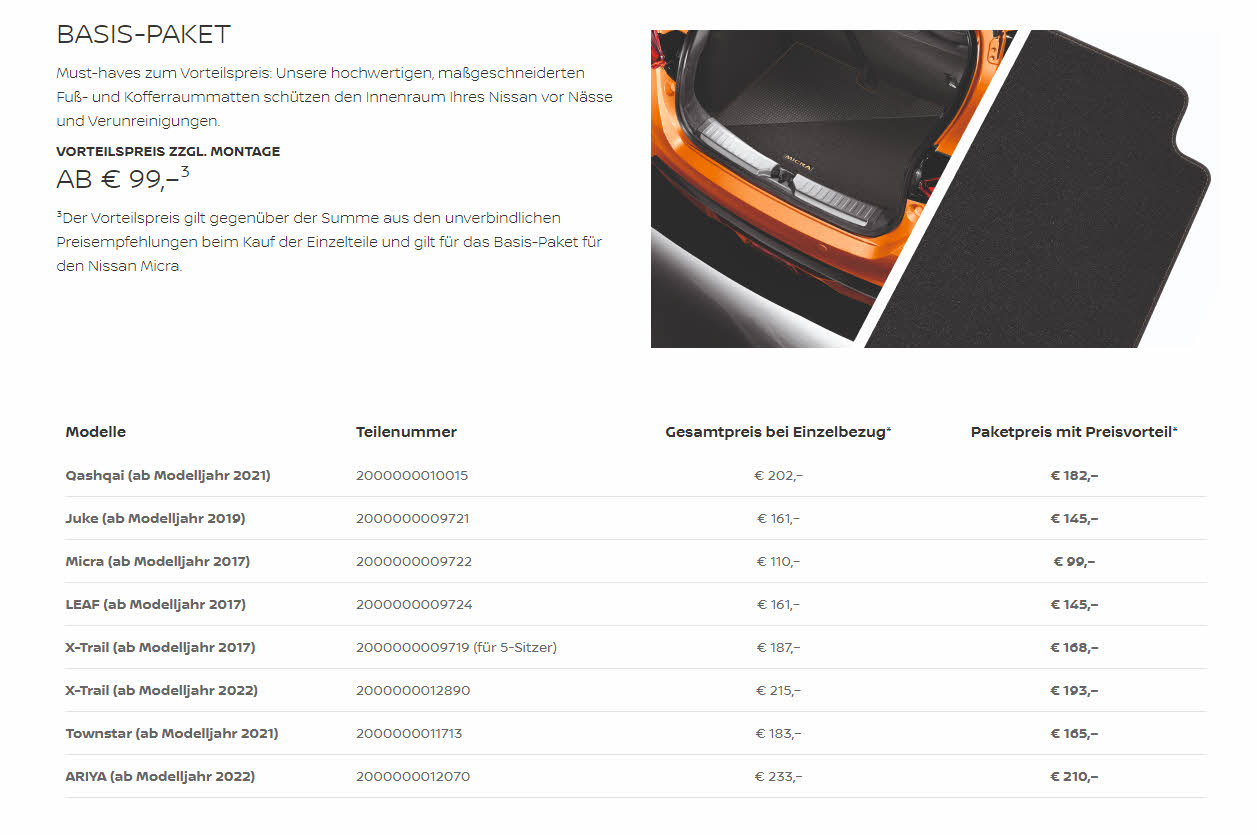 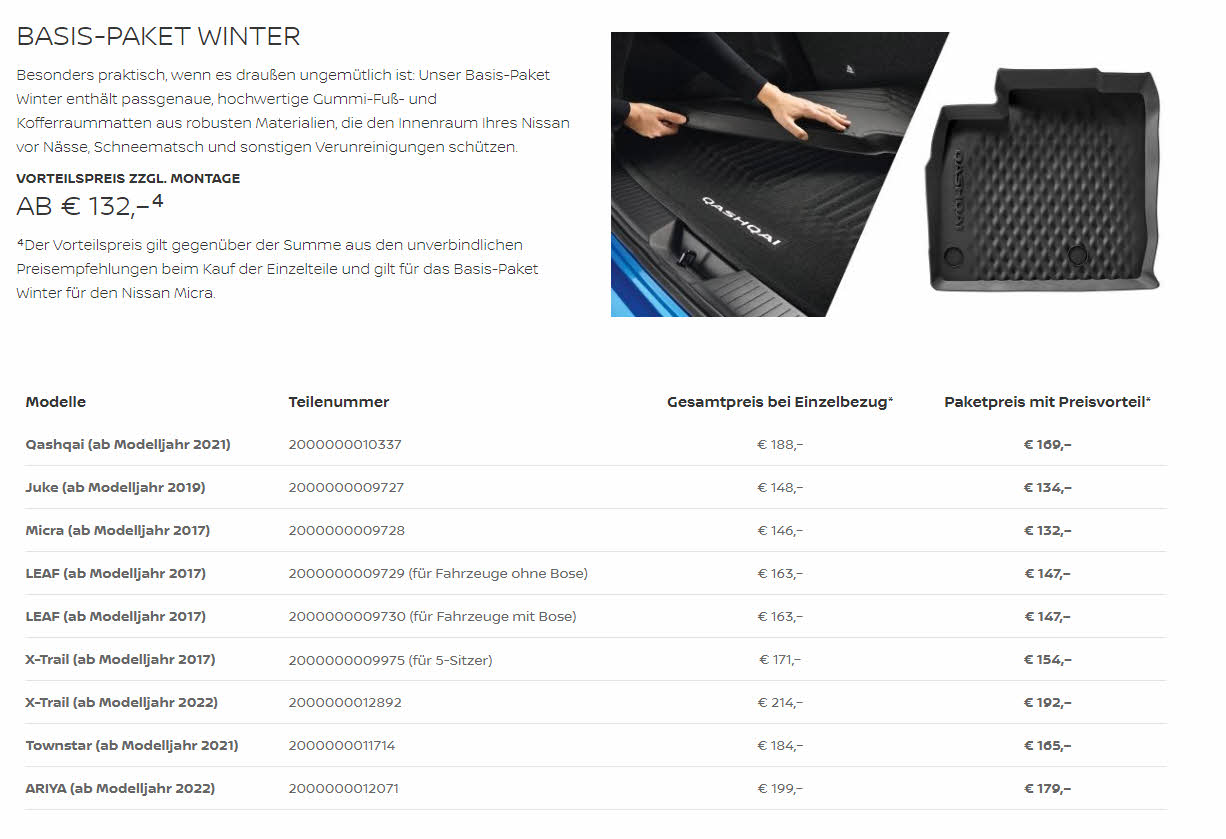 NEU
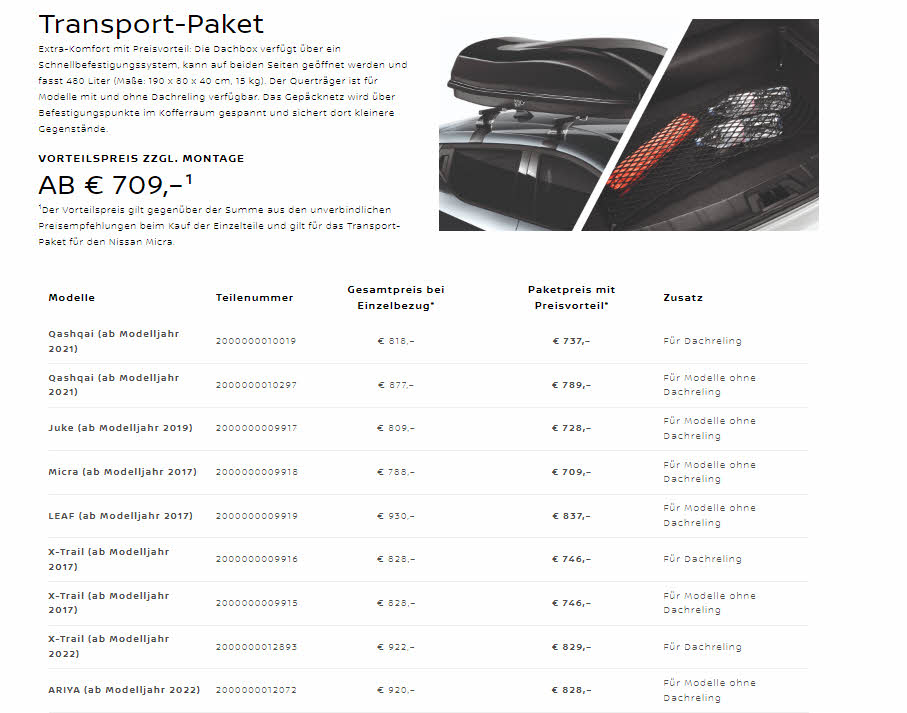 NEU
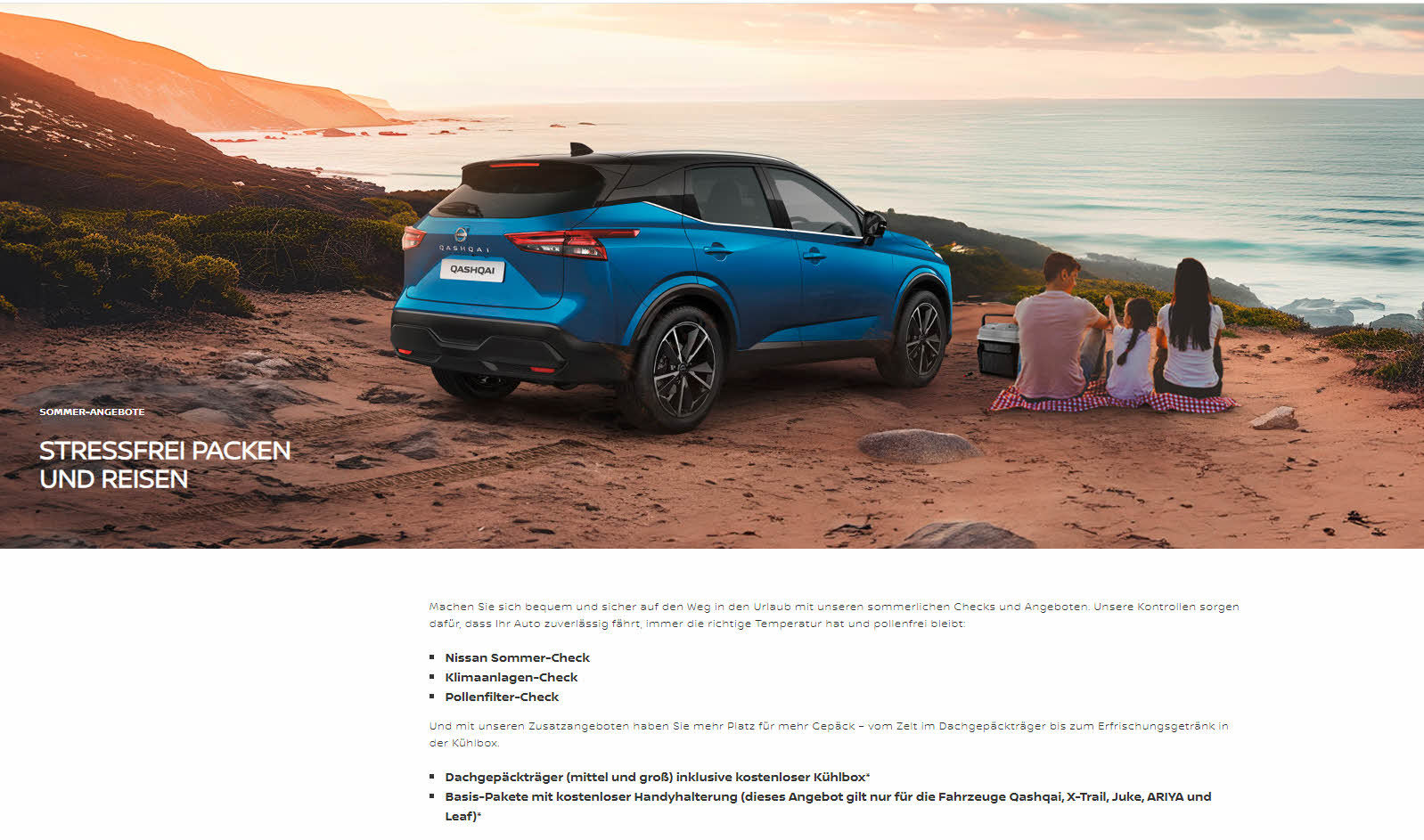 NEU
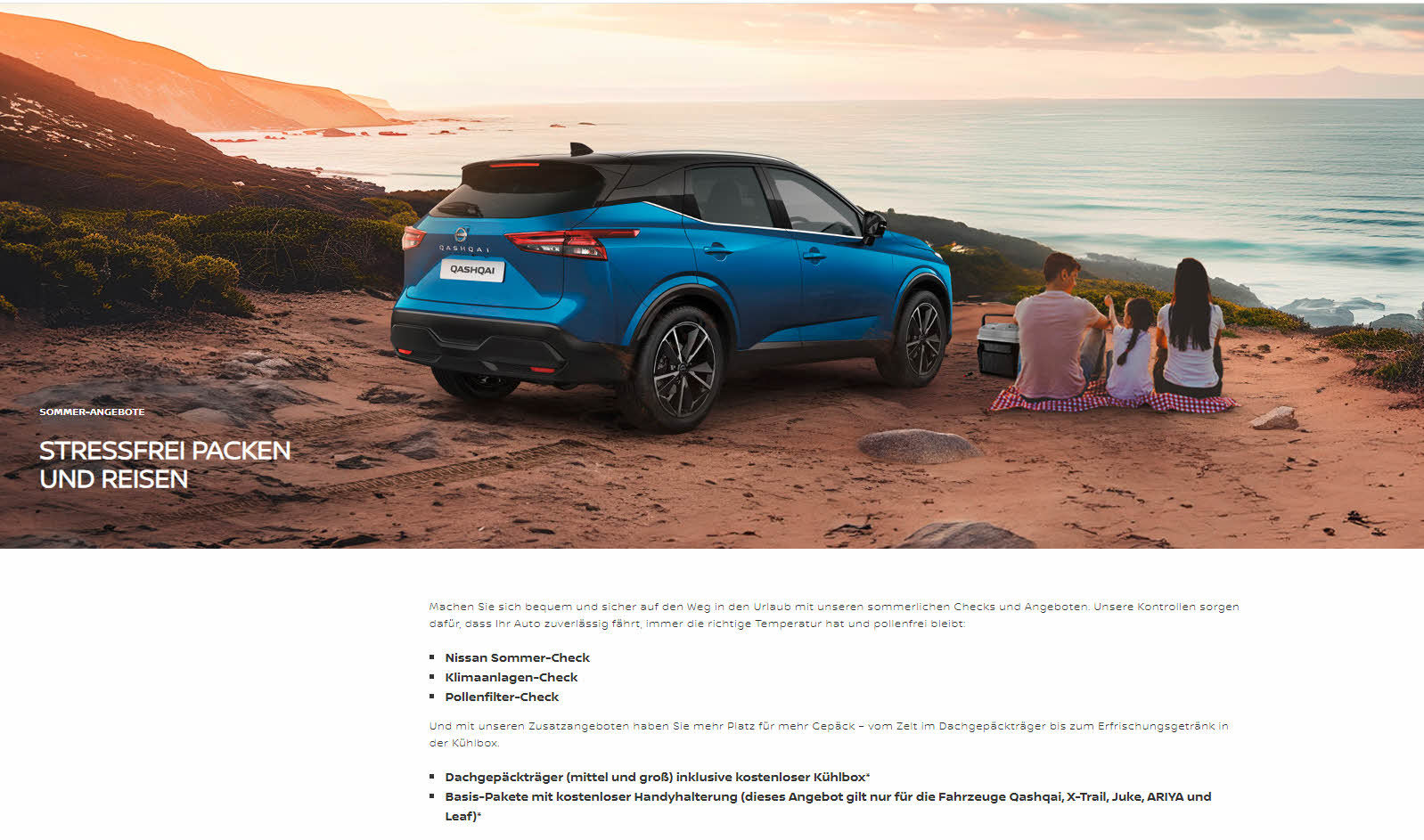 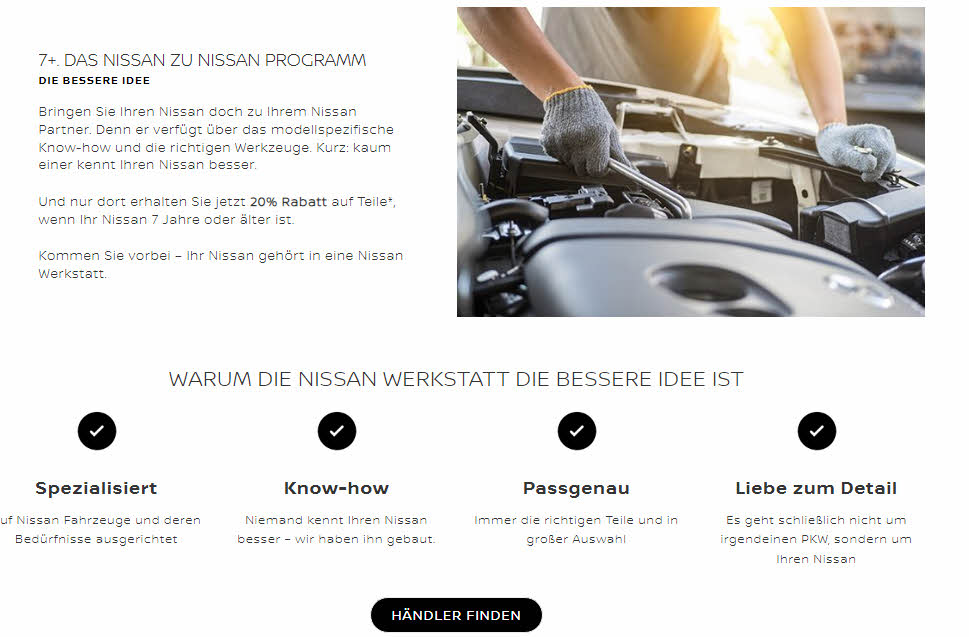 Opel
NEU
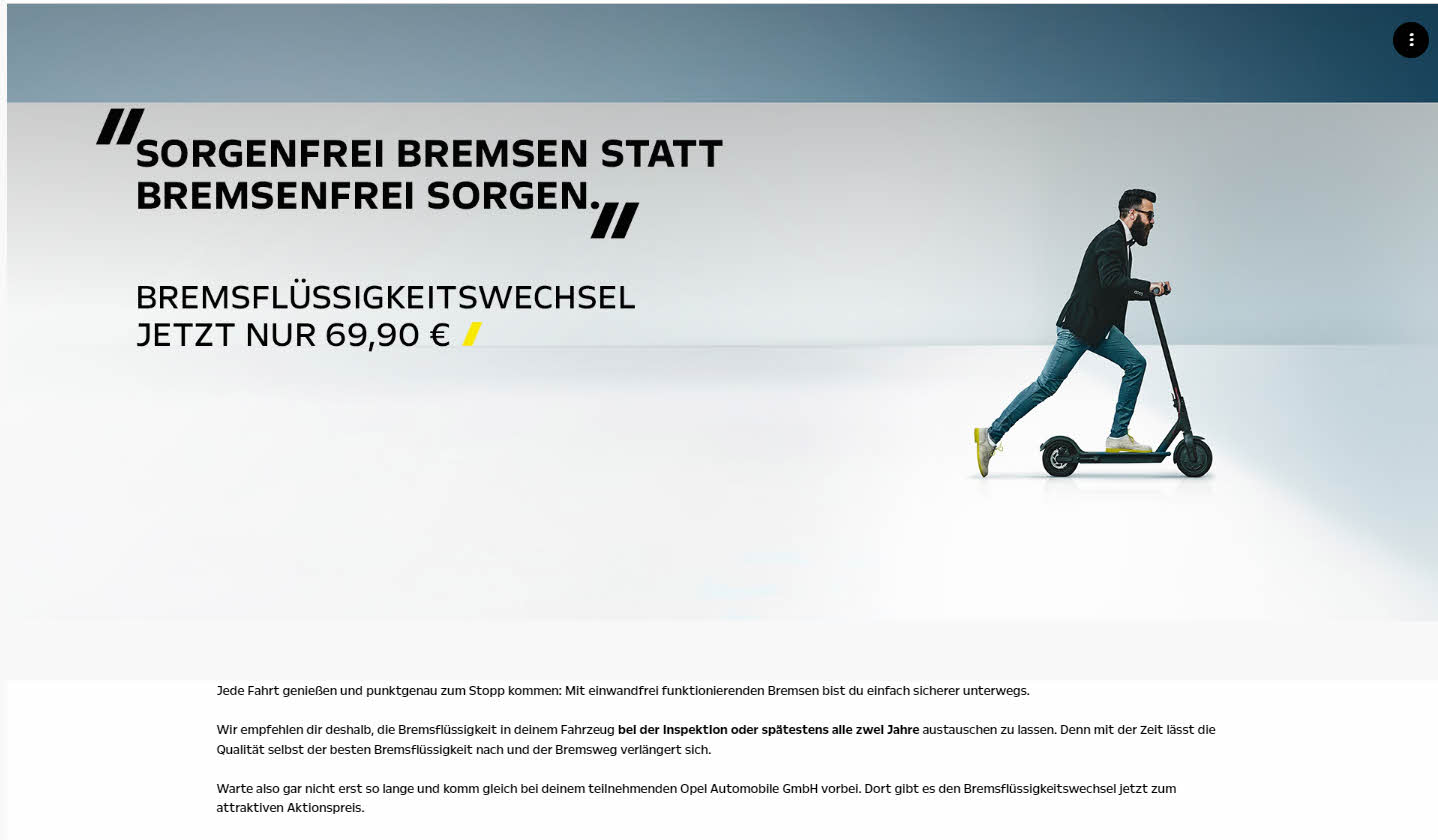 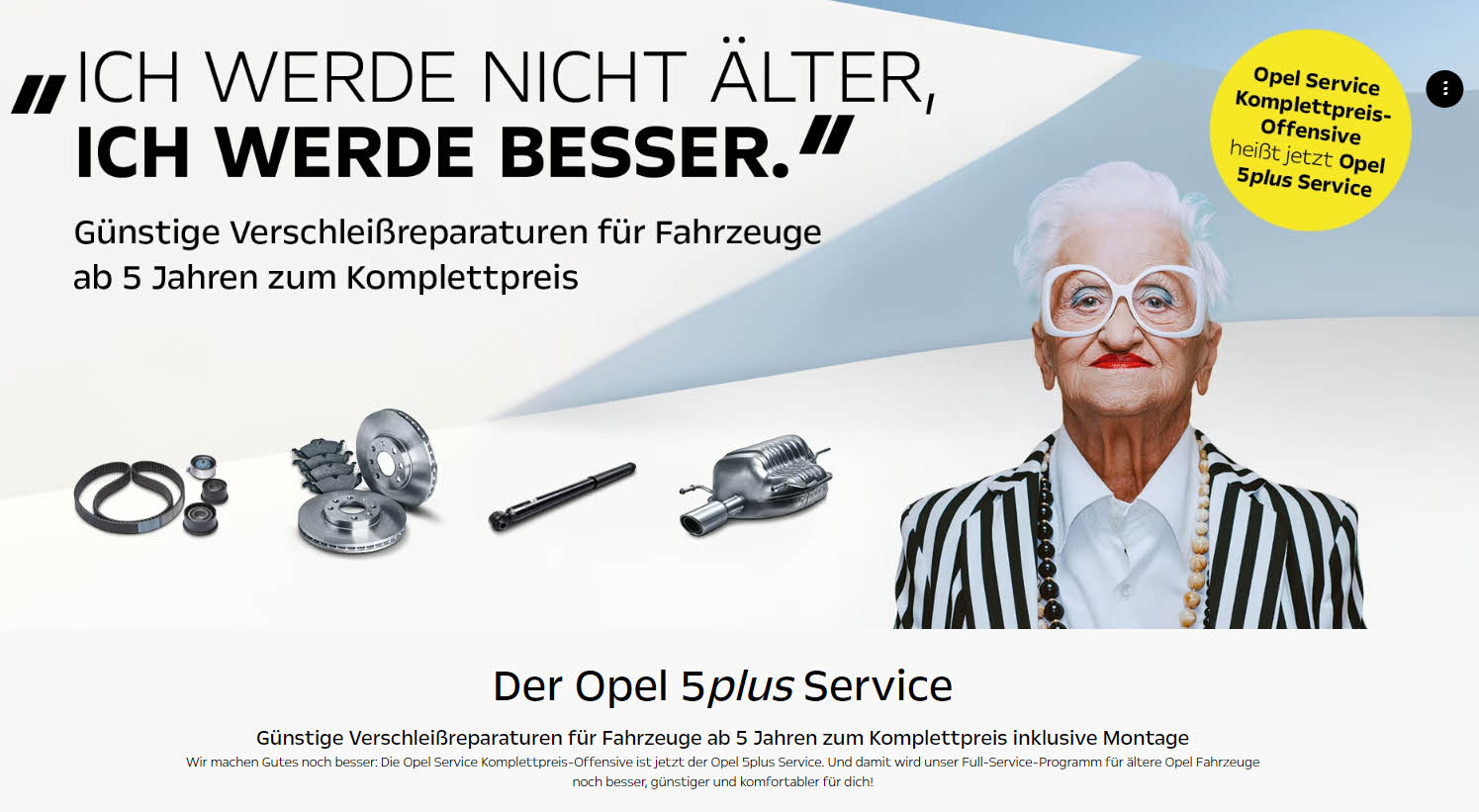 Peugeot
NEU
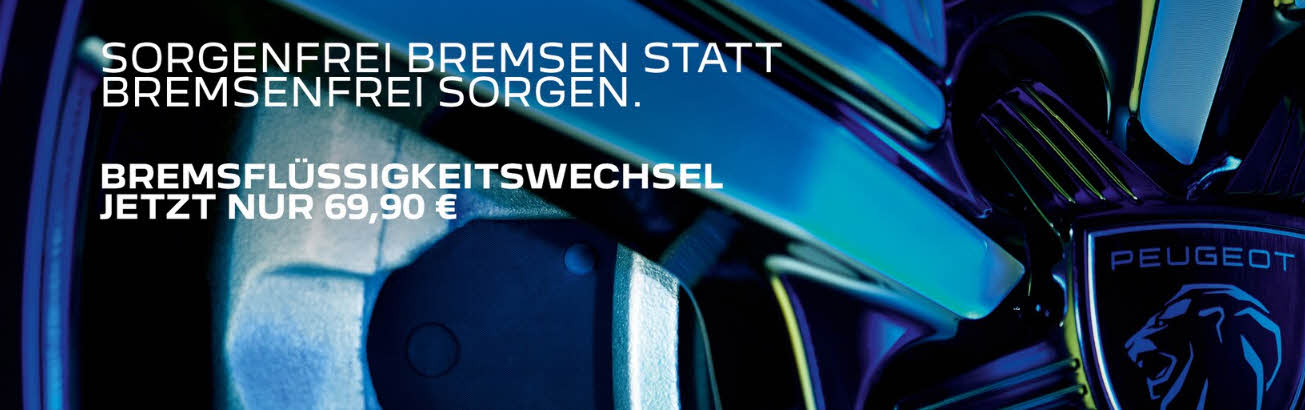 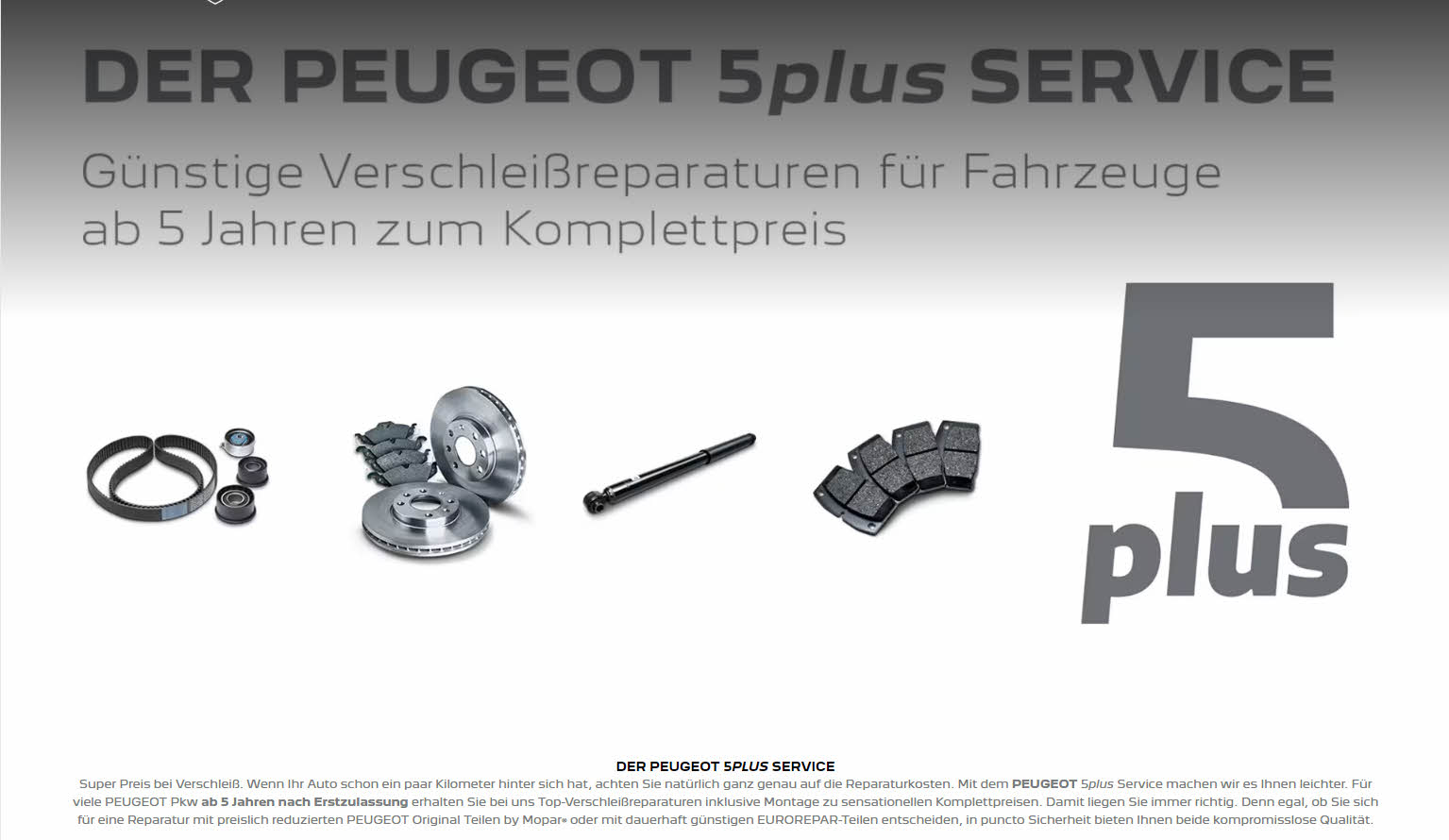 Renault
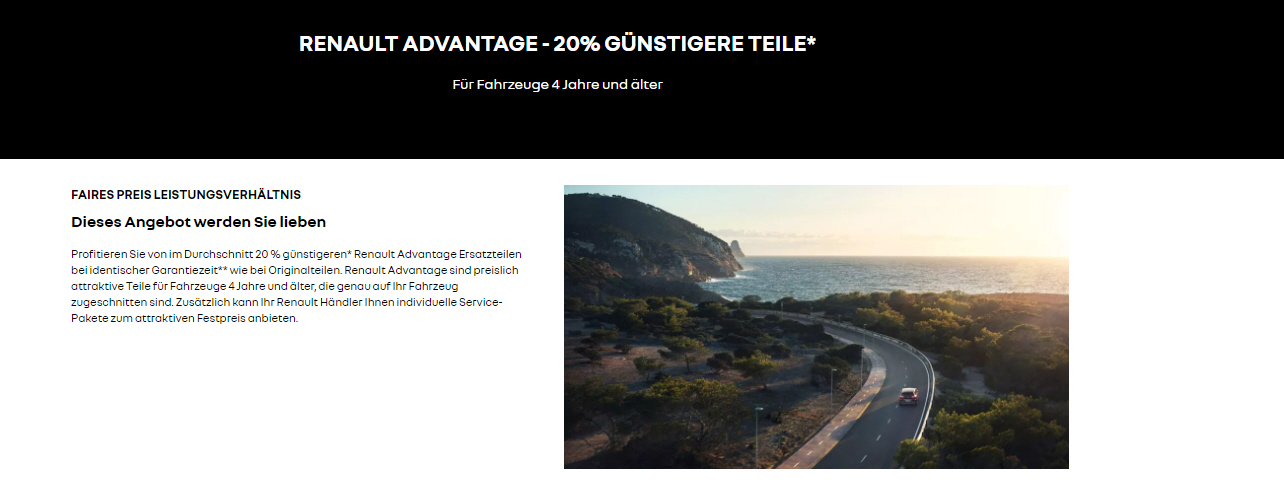 NEU
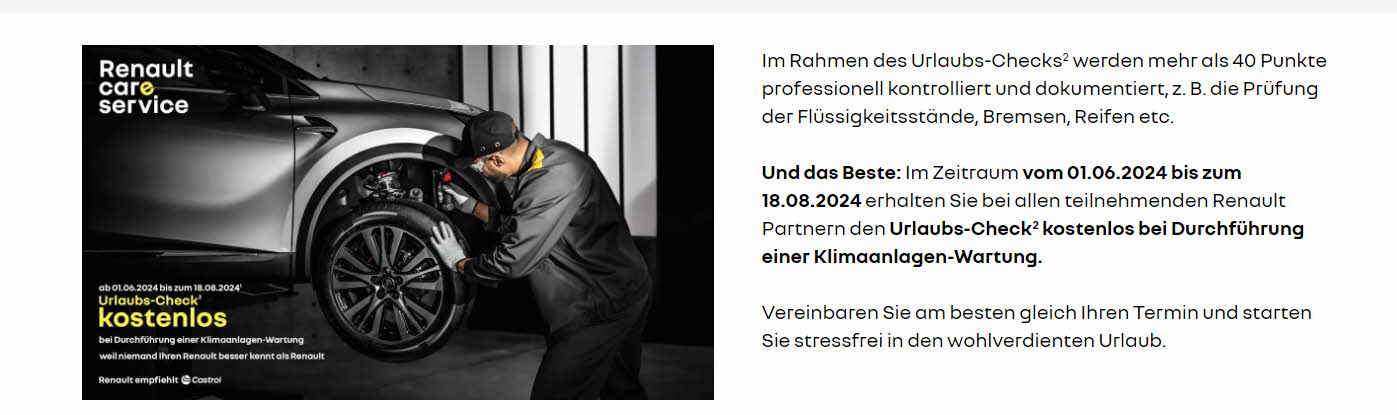 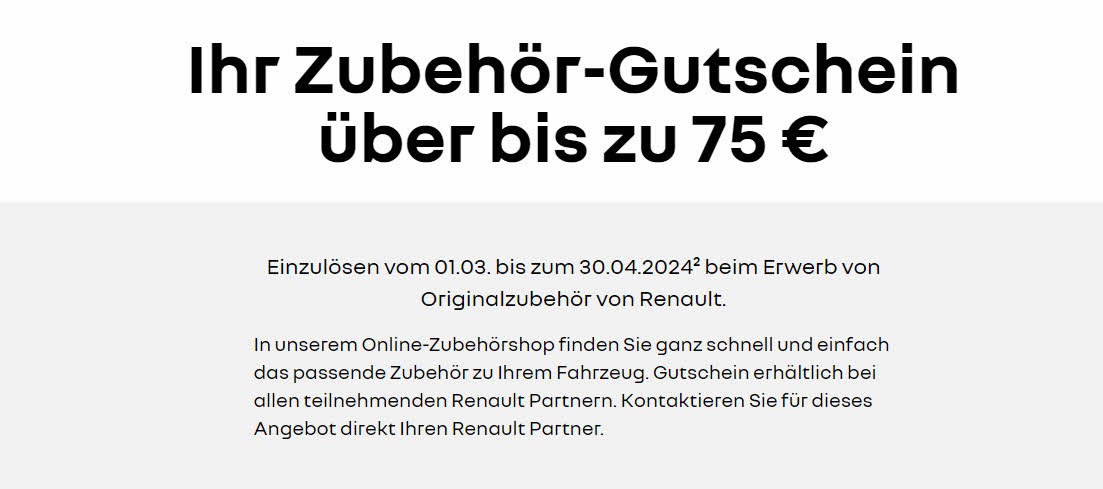 Seat
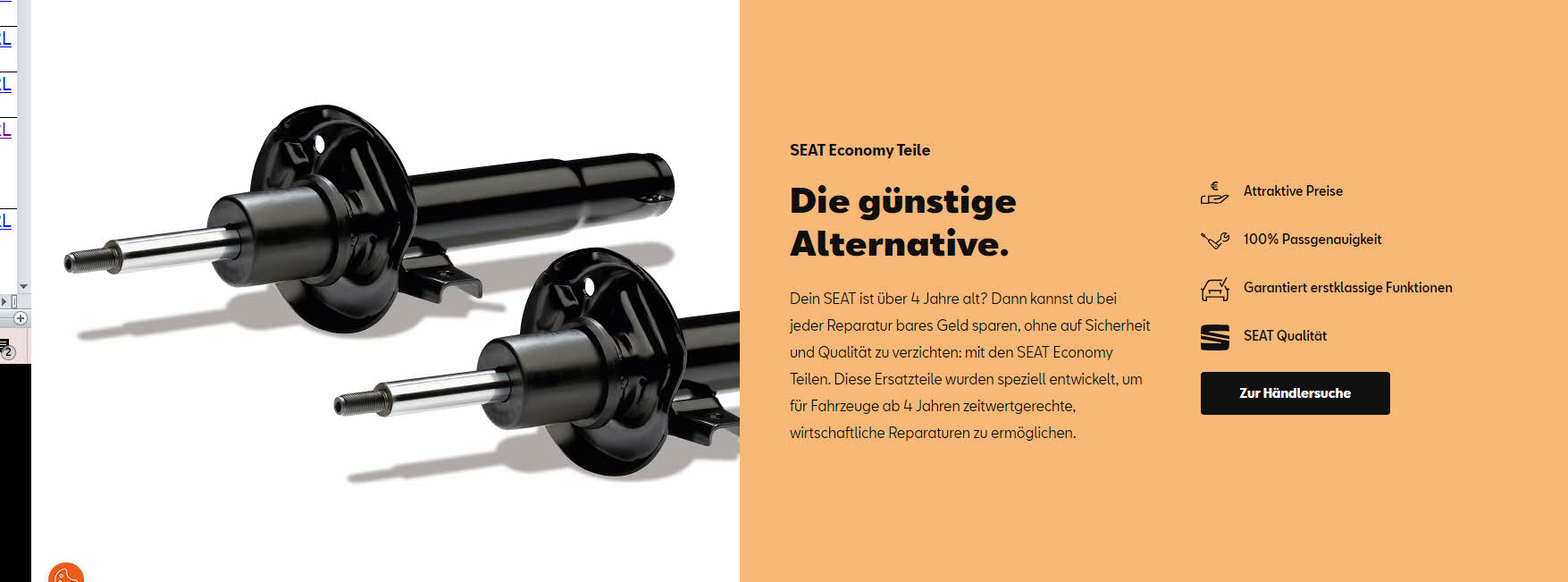 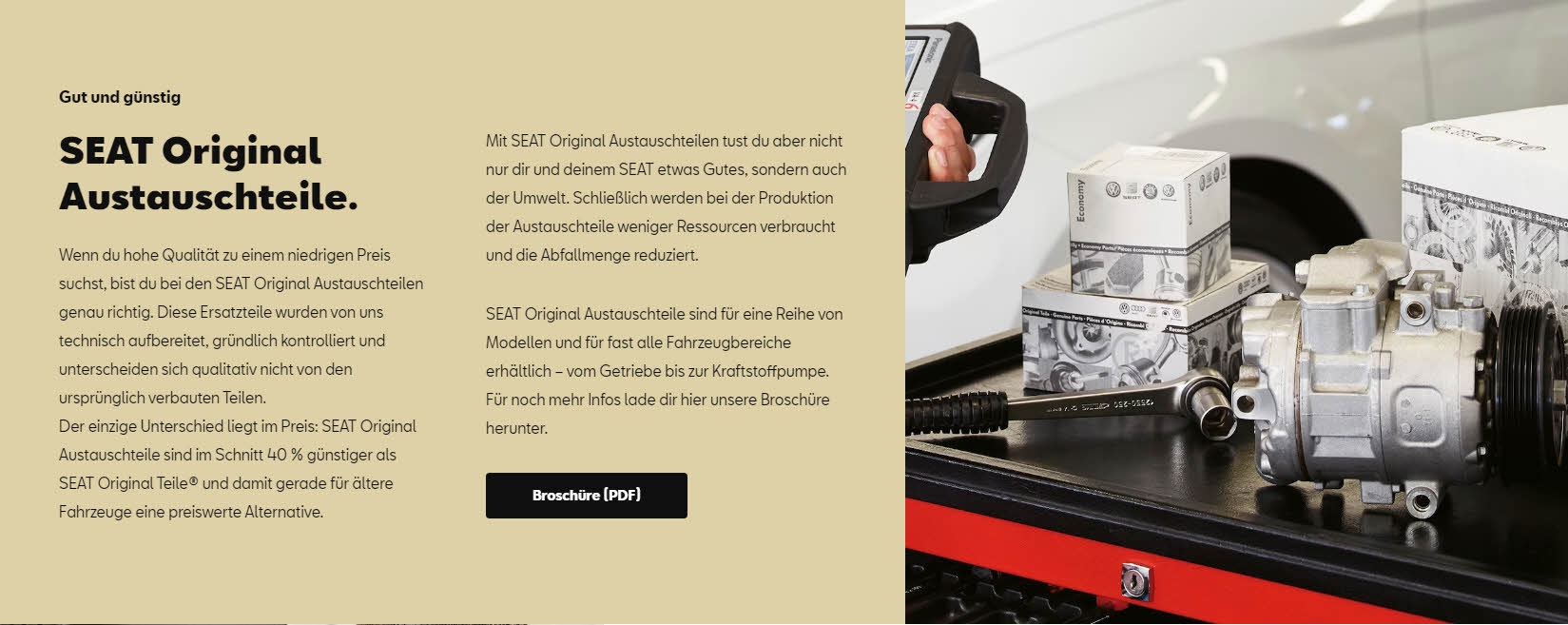 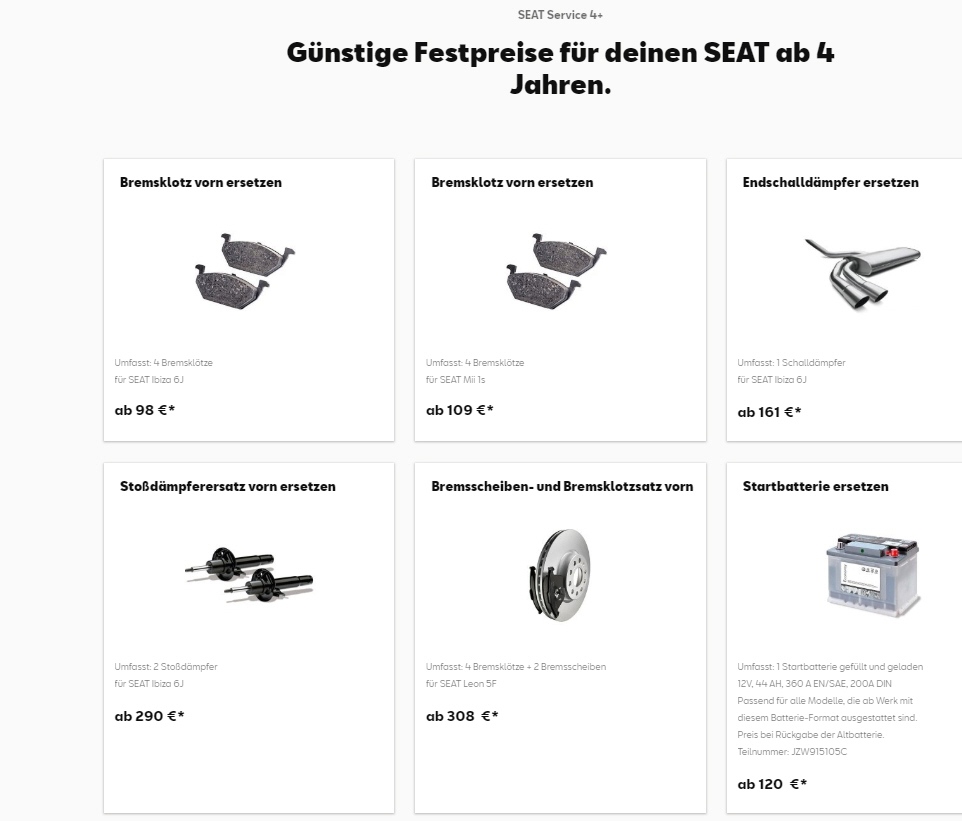 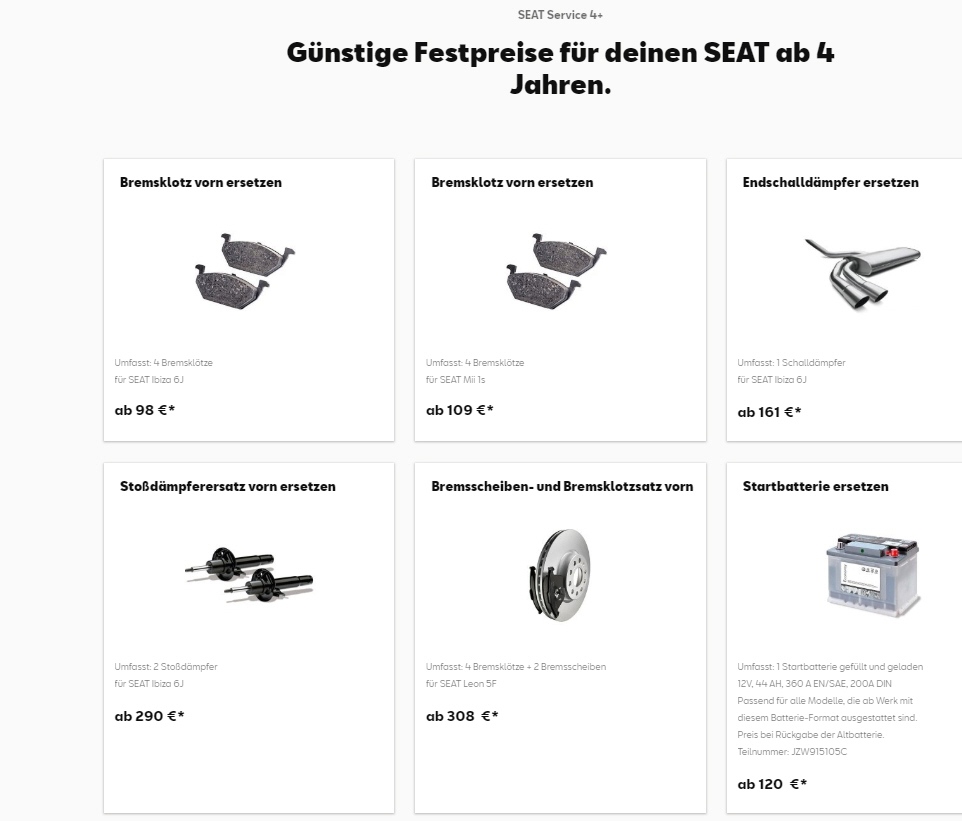 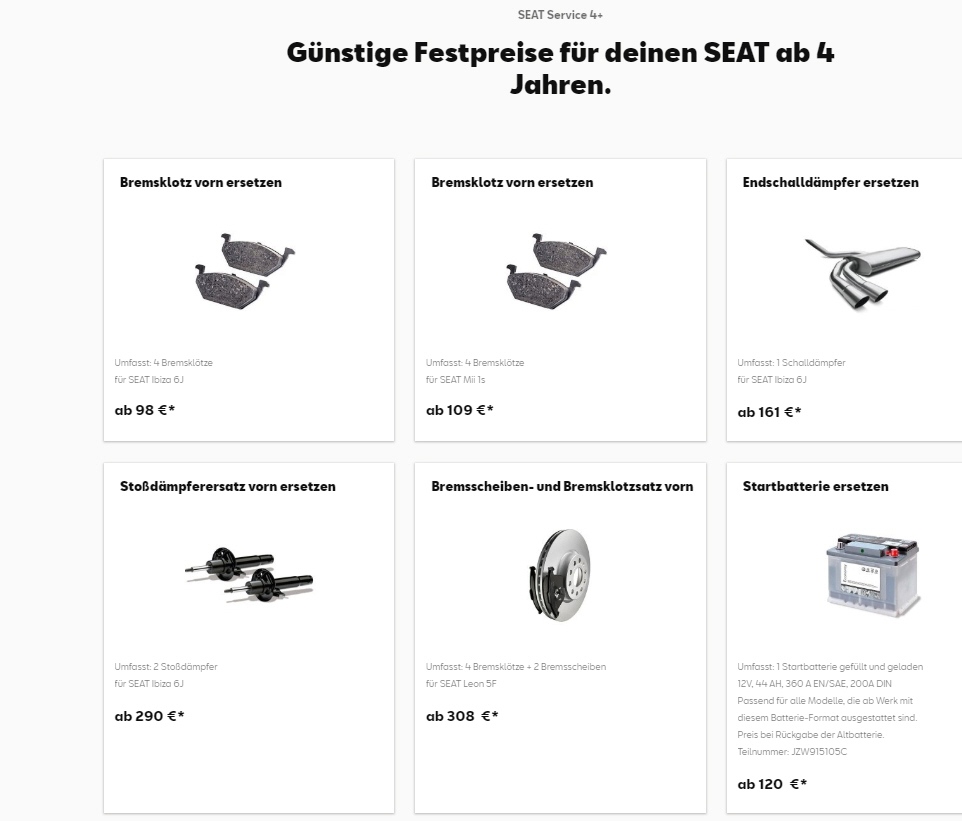 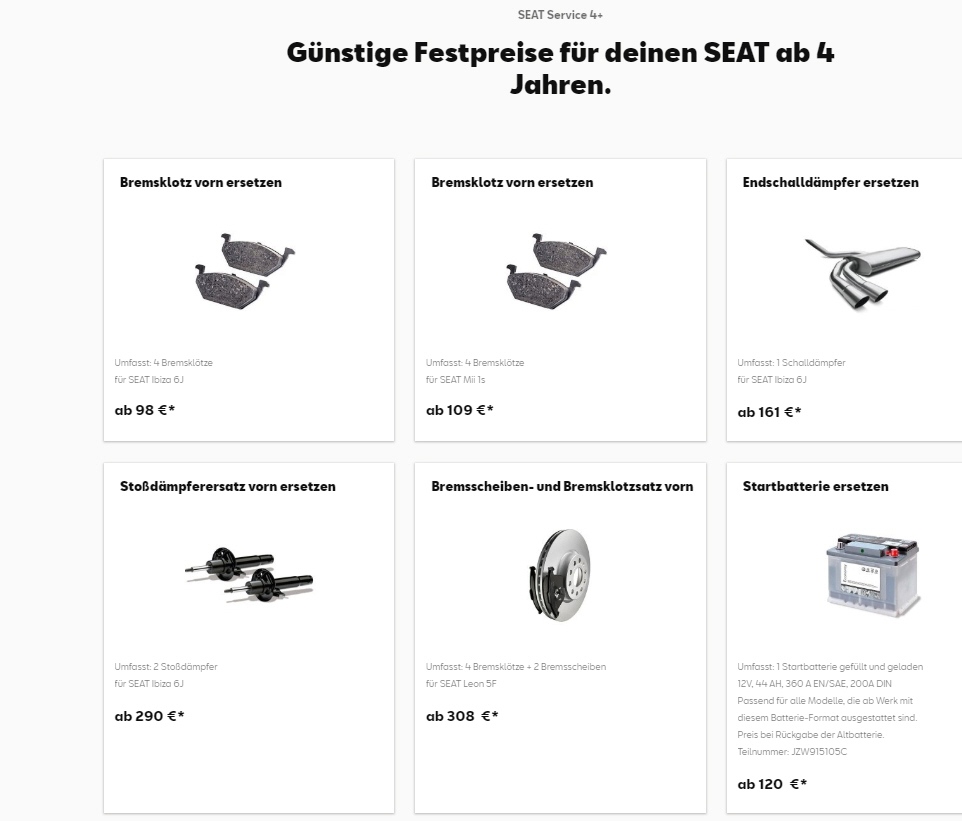 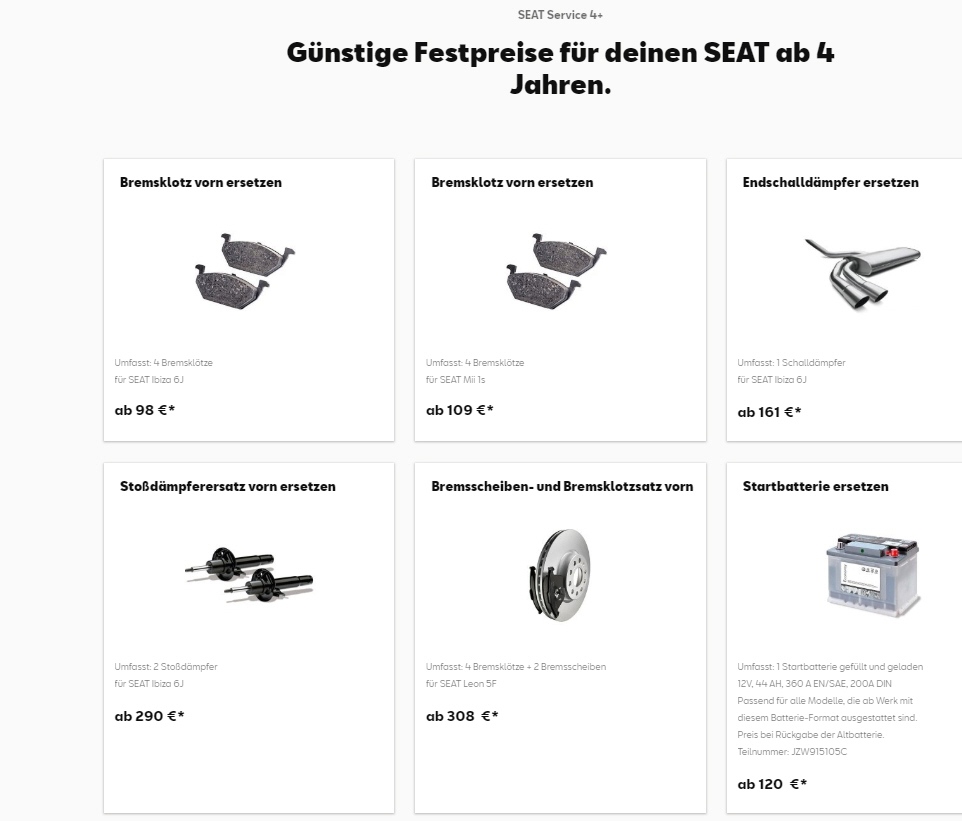 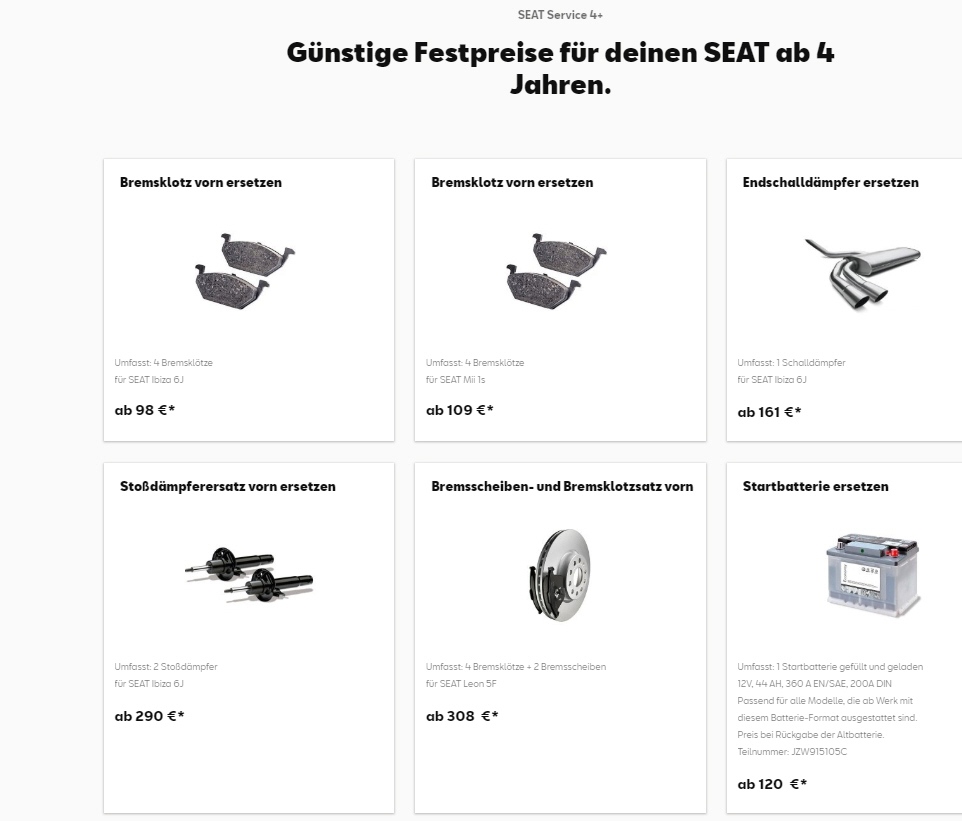 Skoda
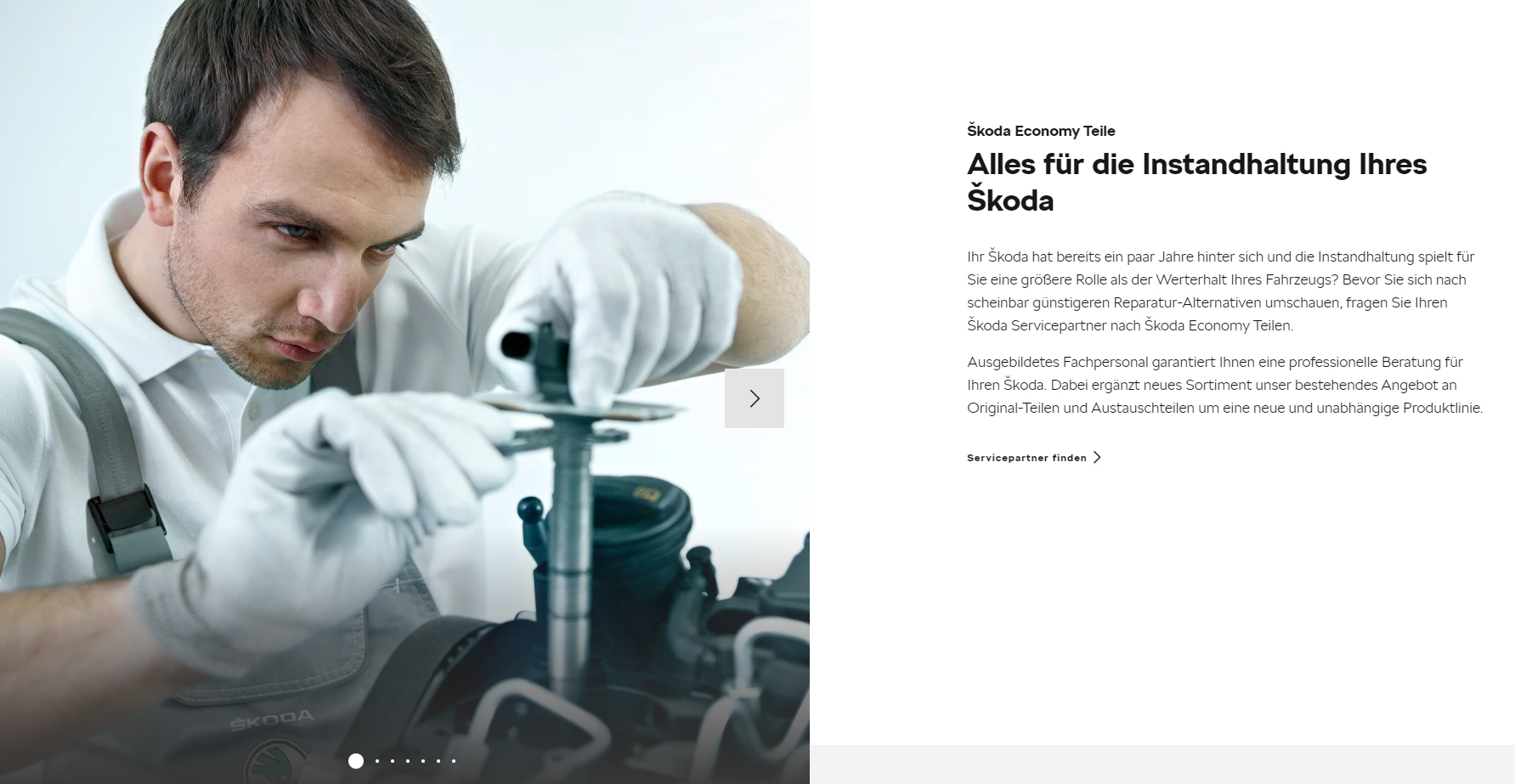 NEU
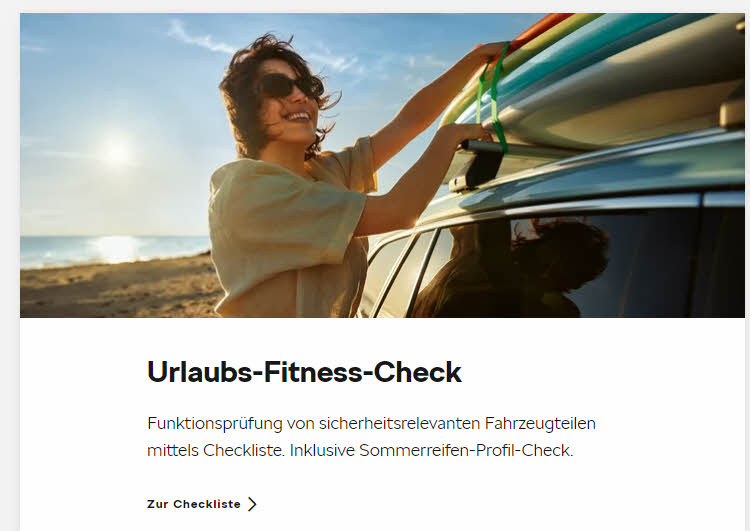 NEU
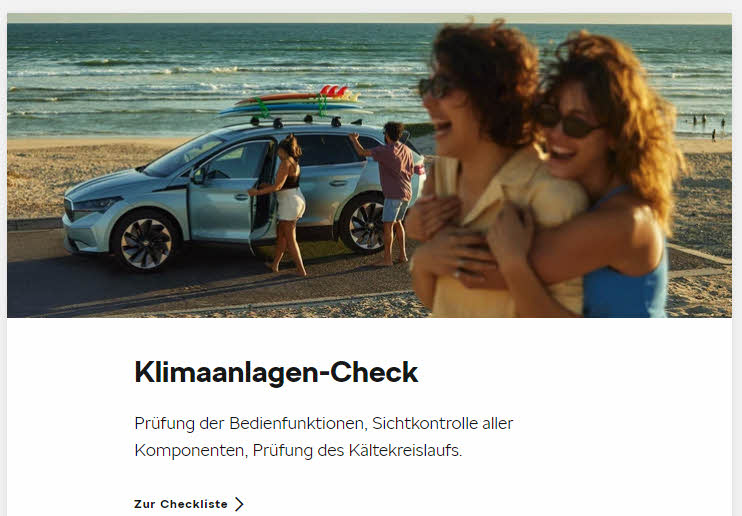 NEU
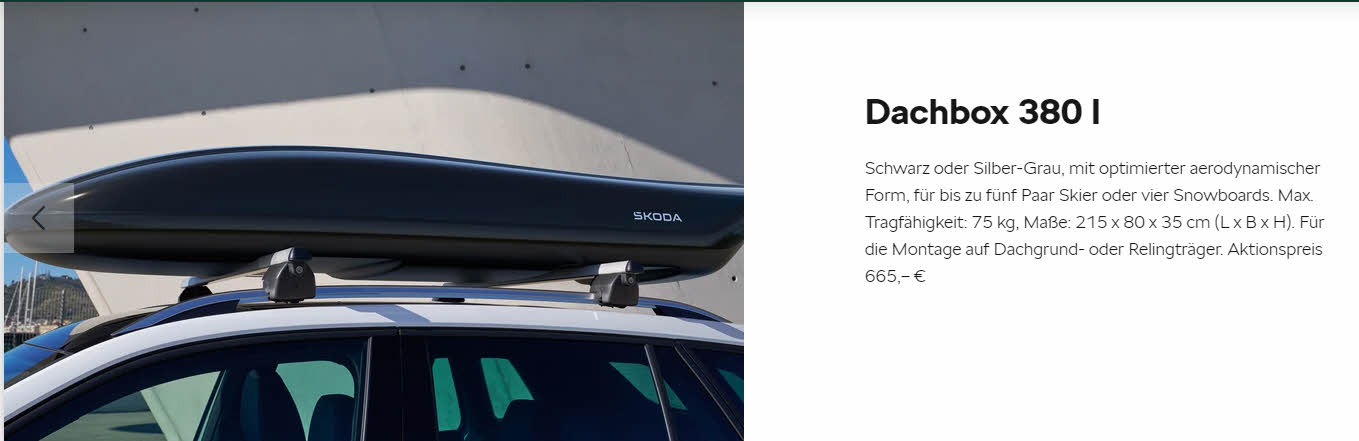 NEU
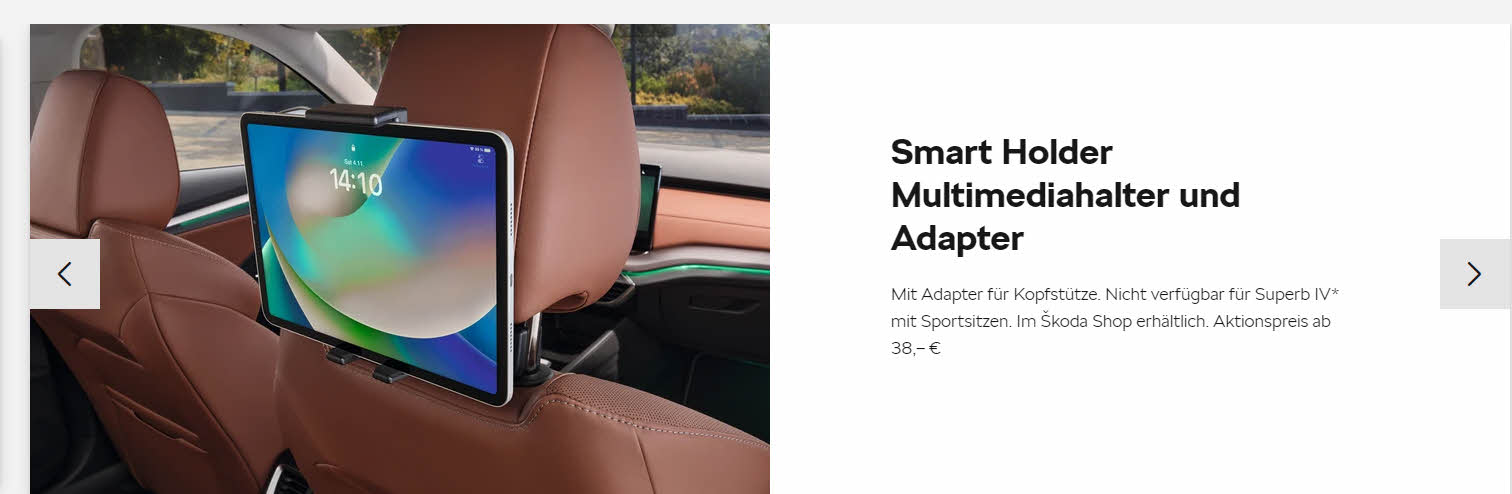 NEU
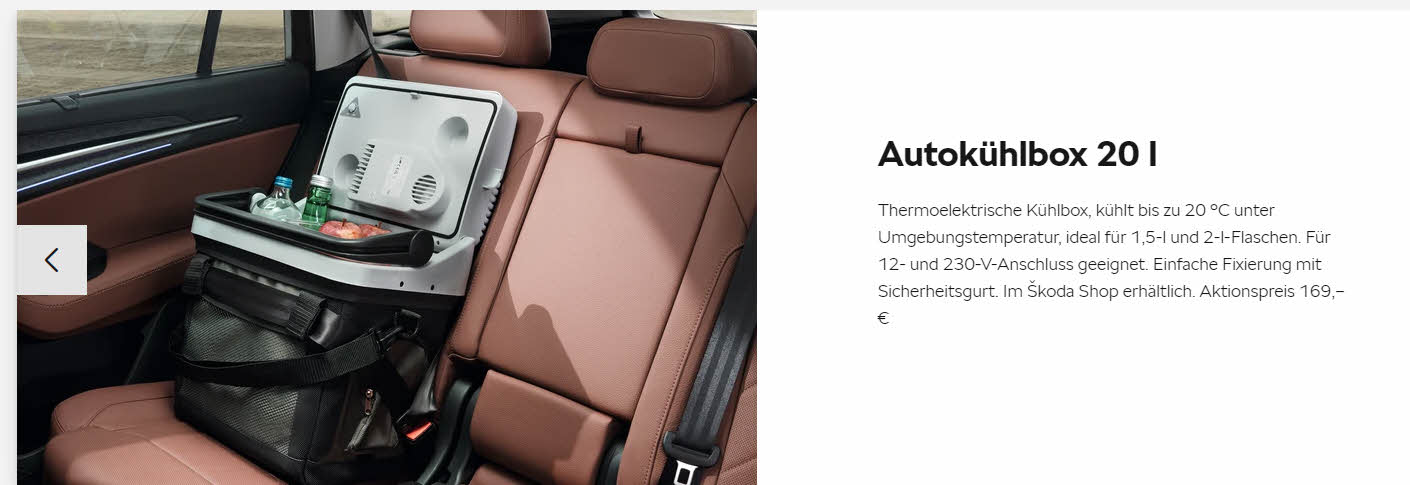 NEU
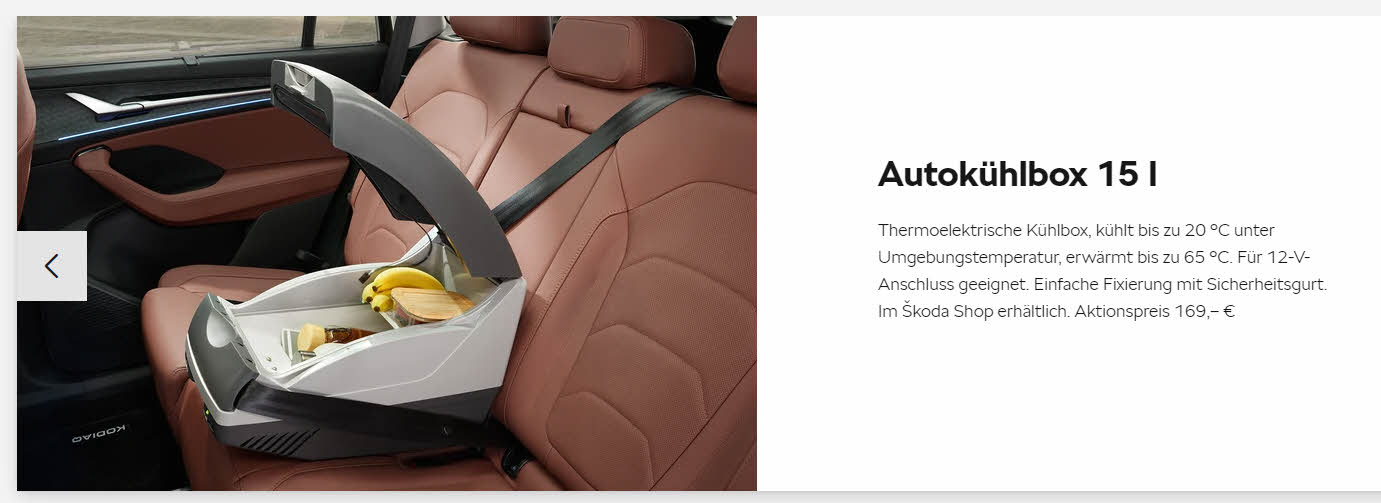 NEU
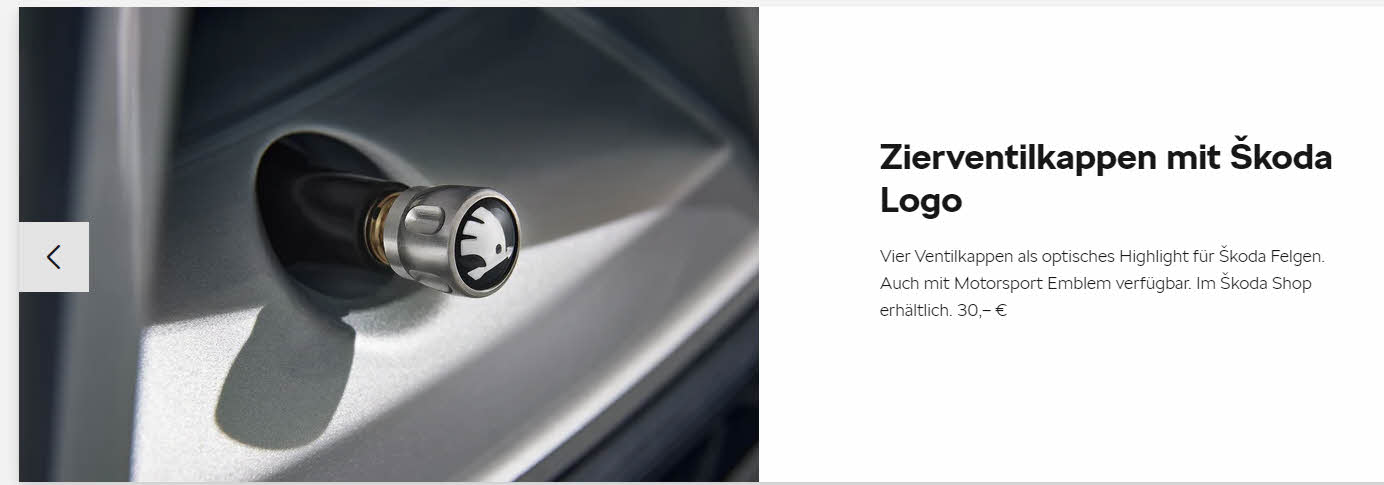 NEU
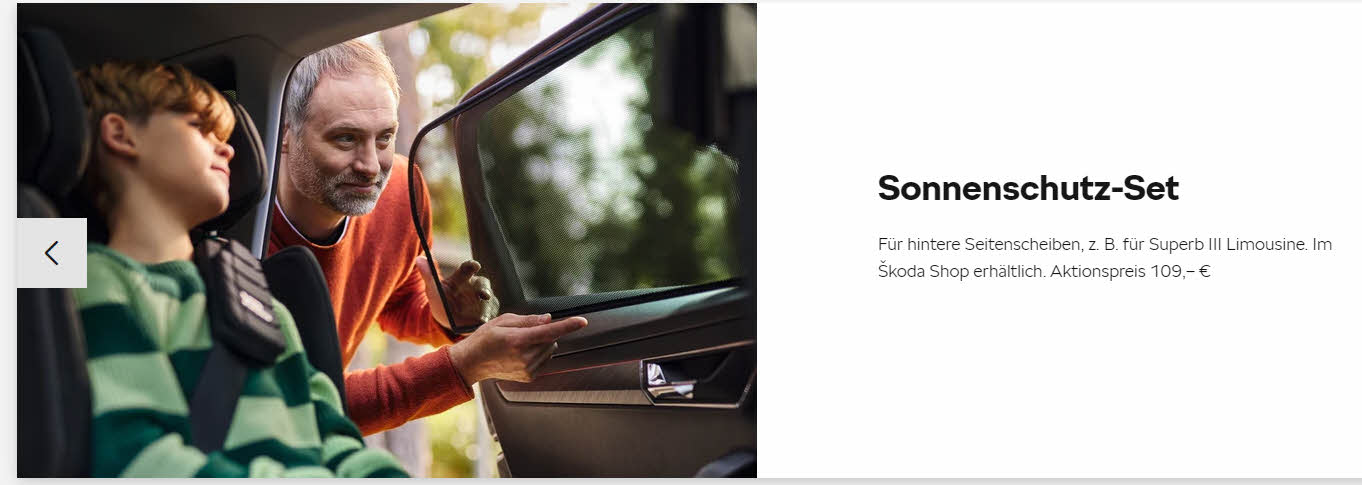 NEU
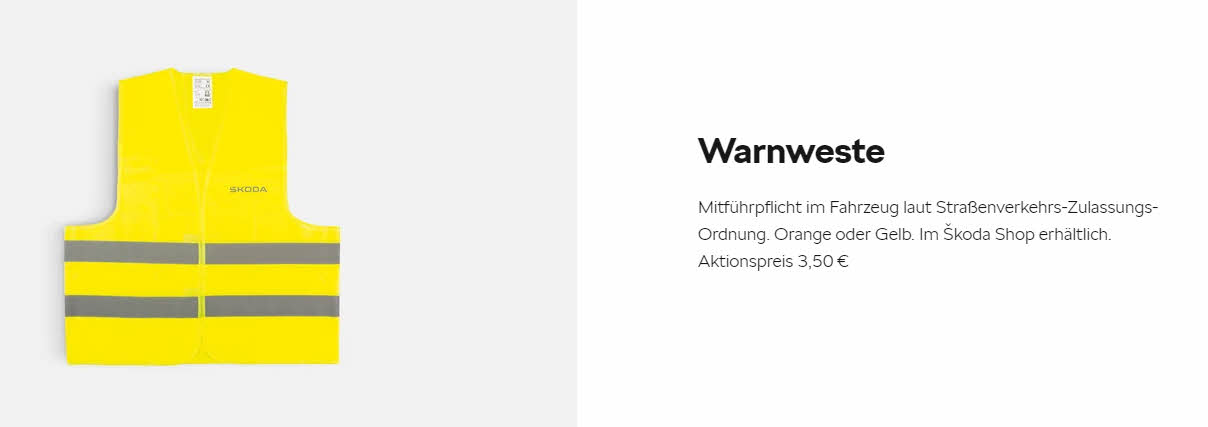 NEU
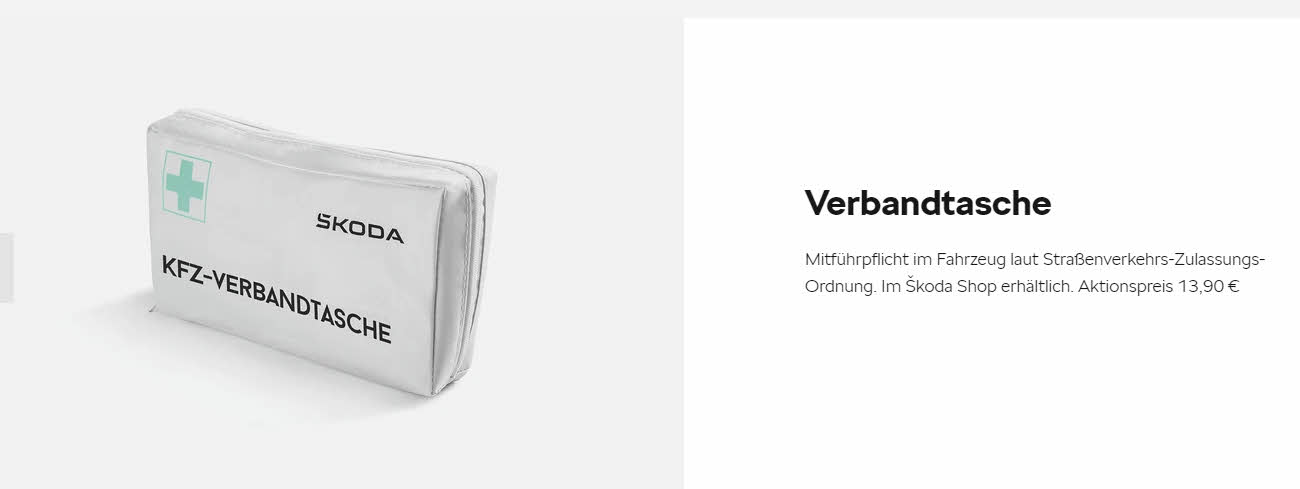 NEU
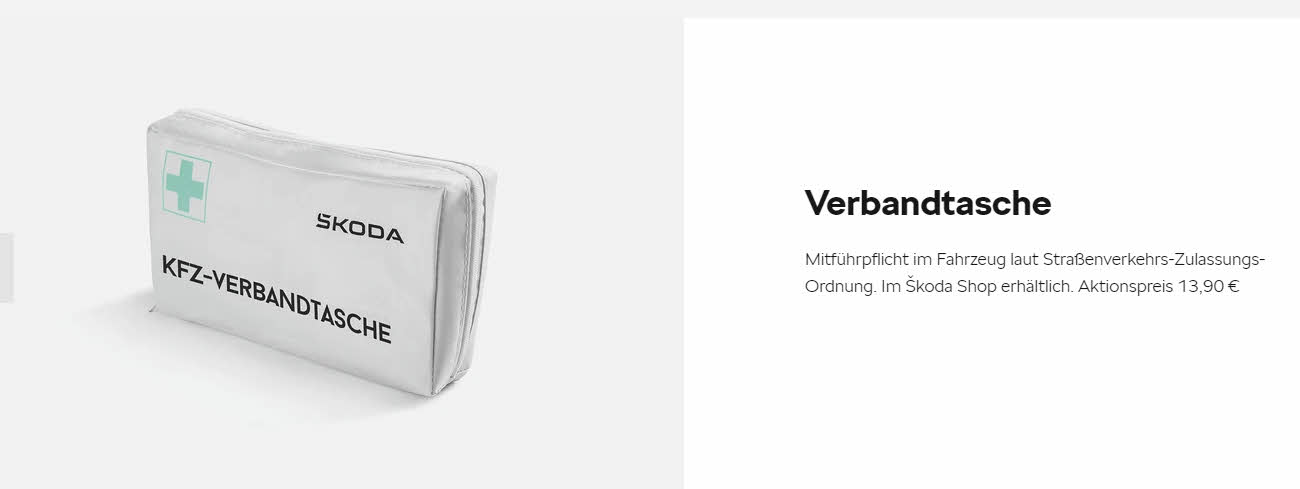 NEU
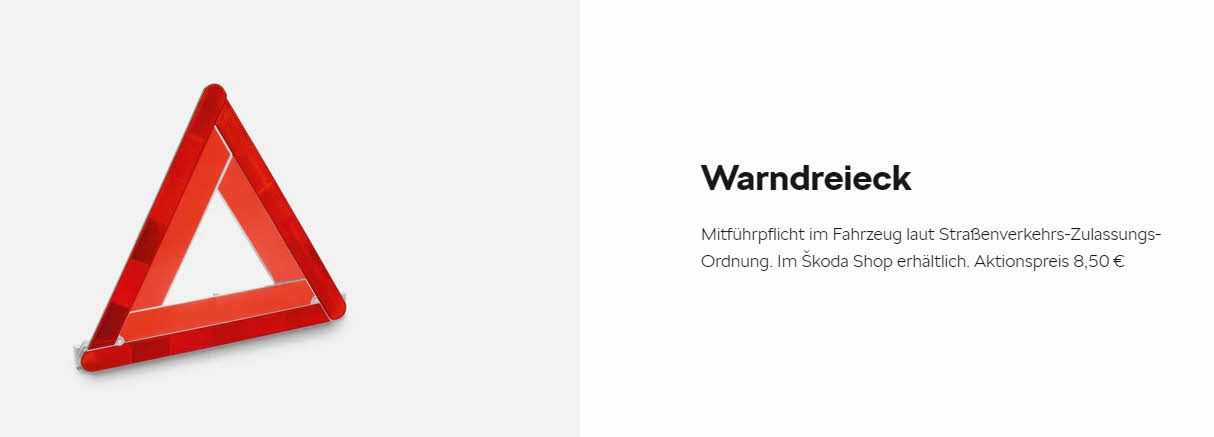 Suzuki
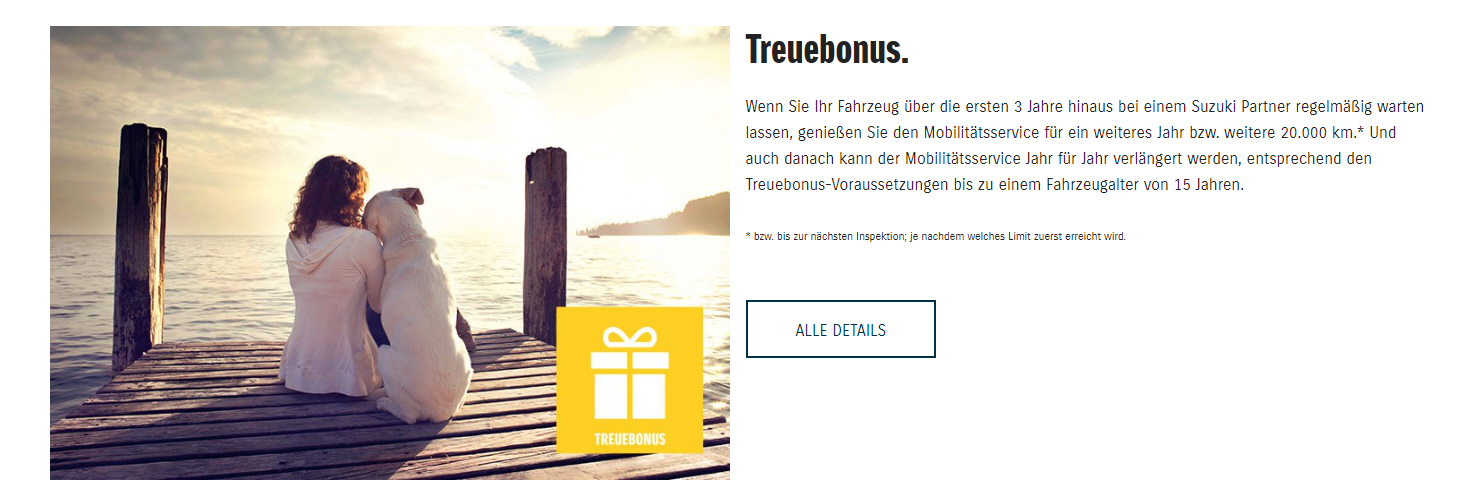 Toyota
NEU
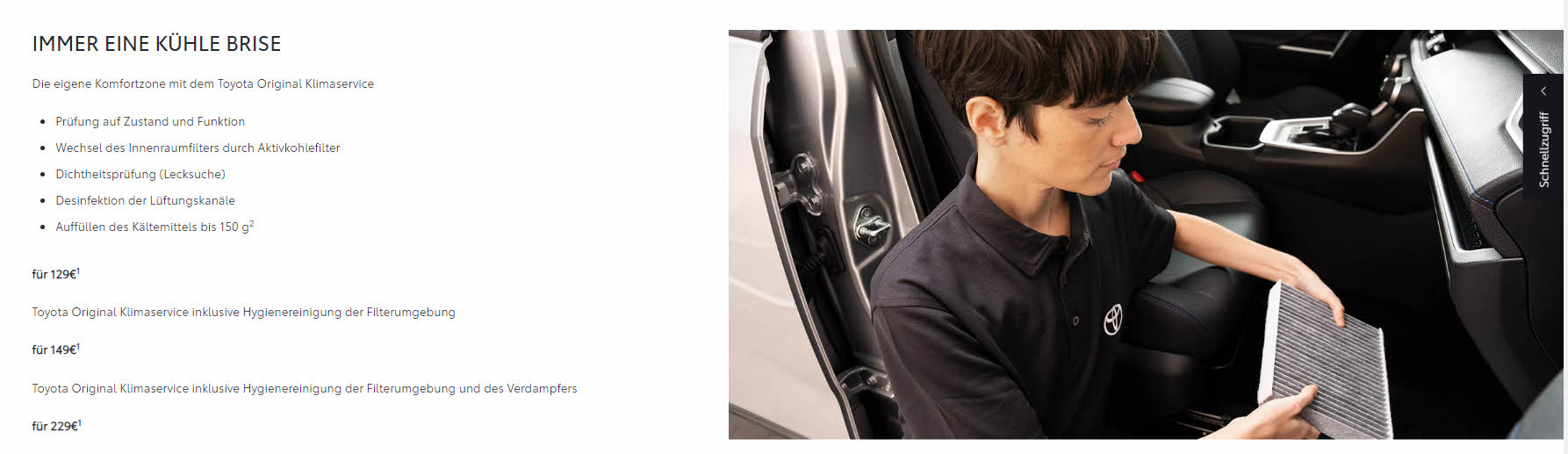 NEU
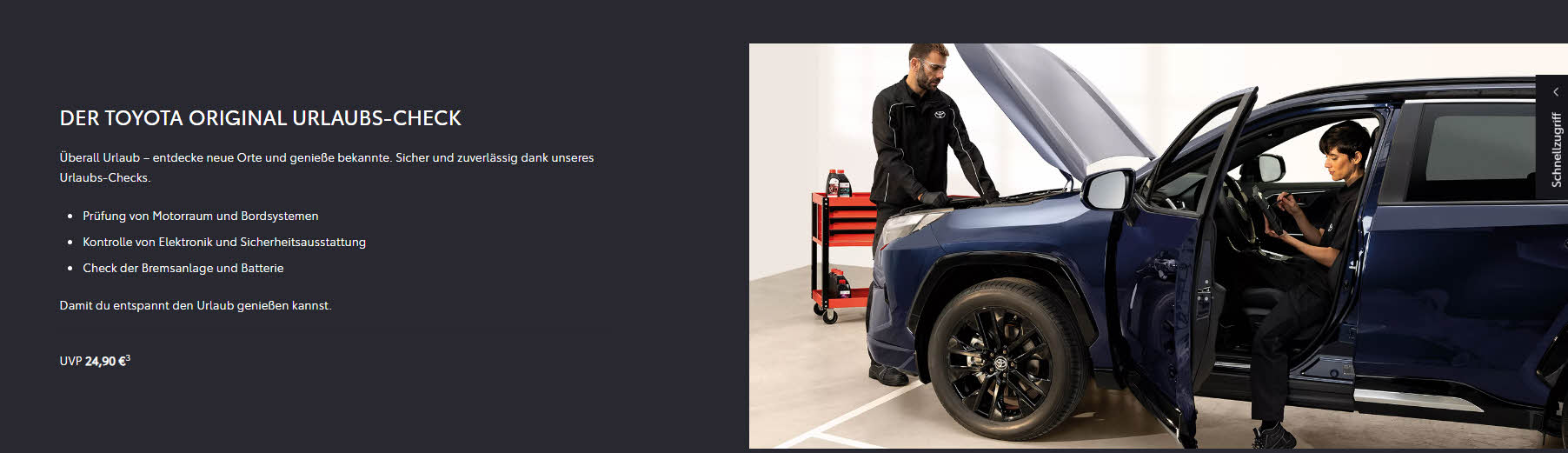 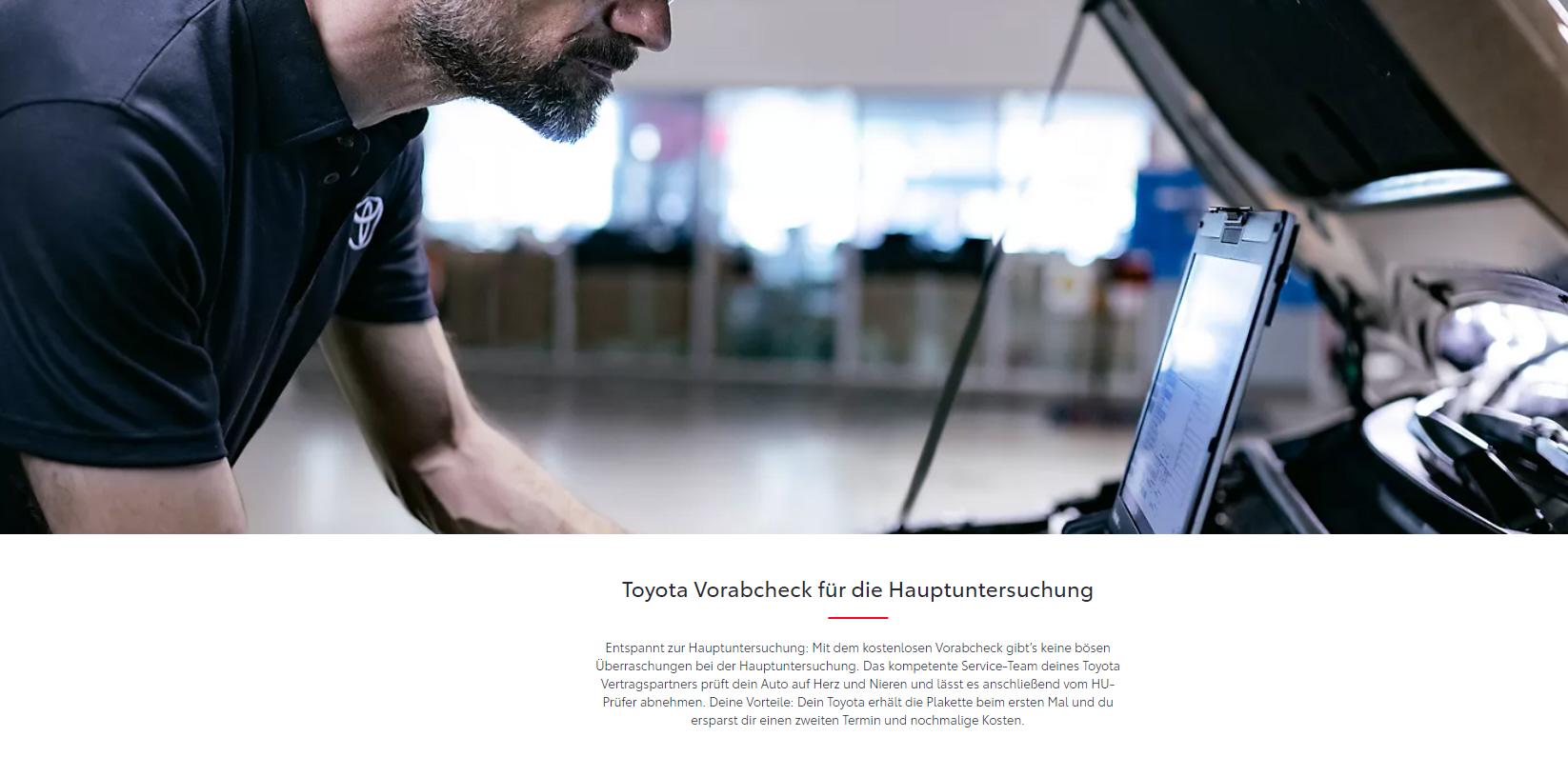 NEU
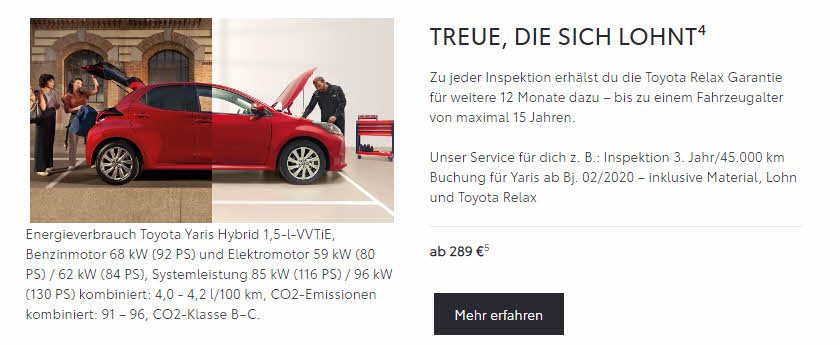 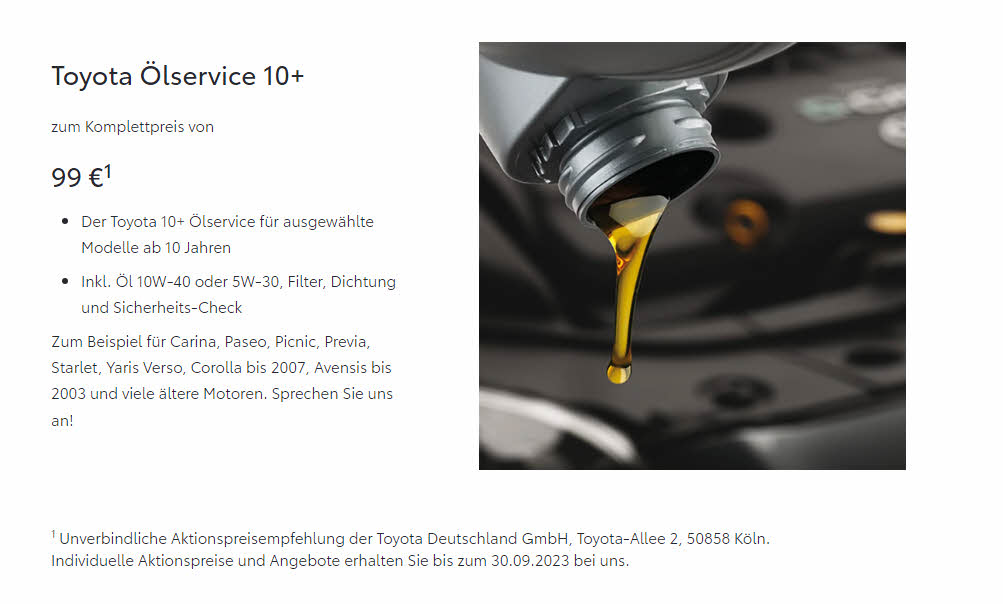 VW
NEU
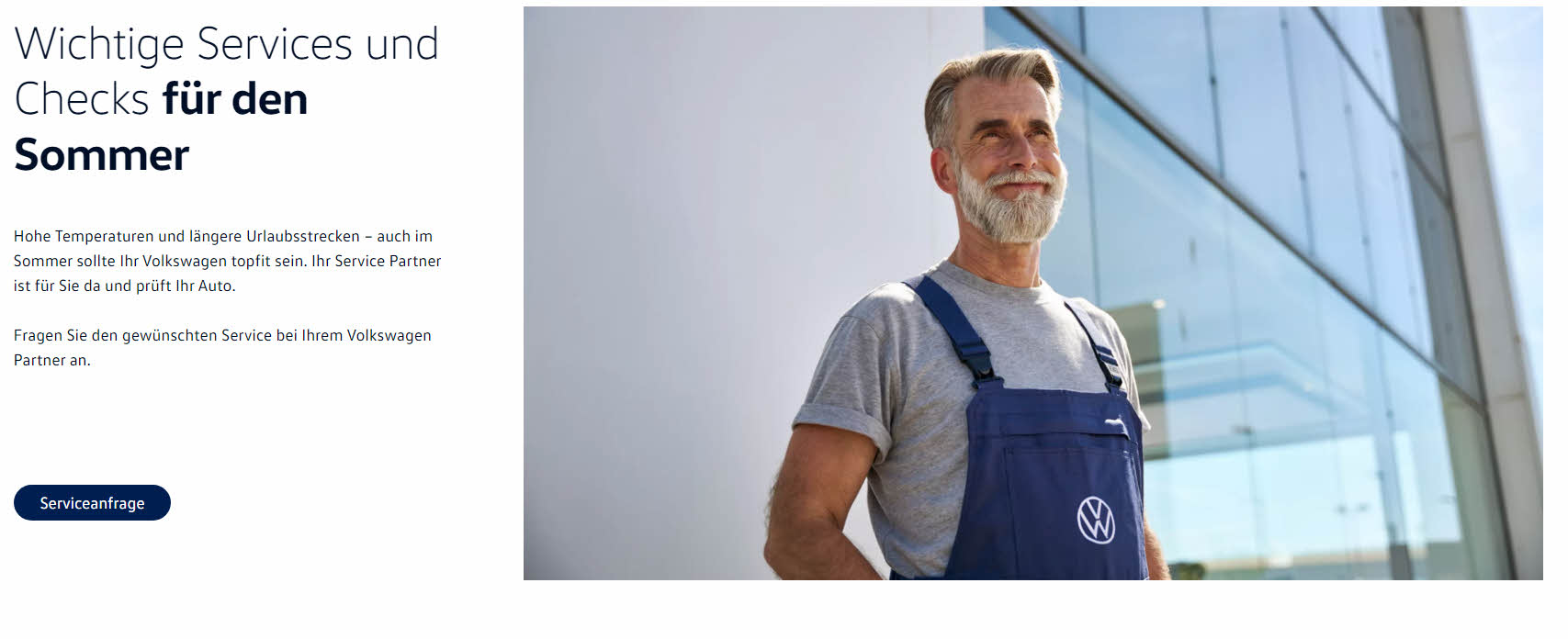 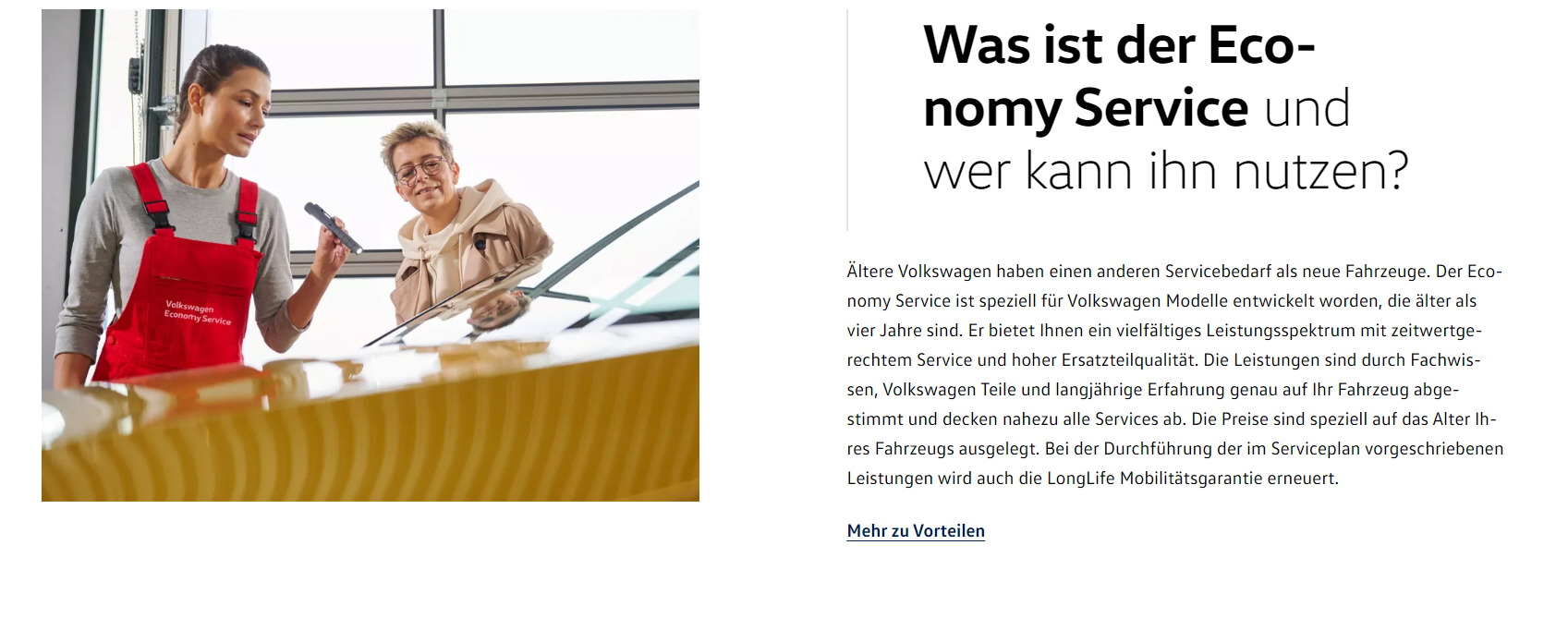